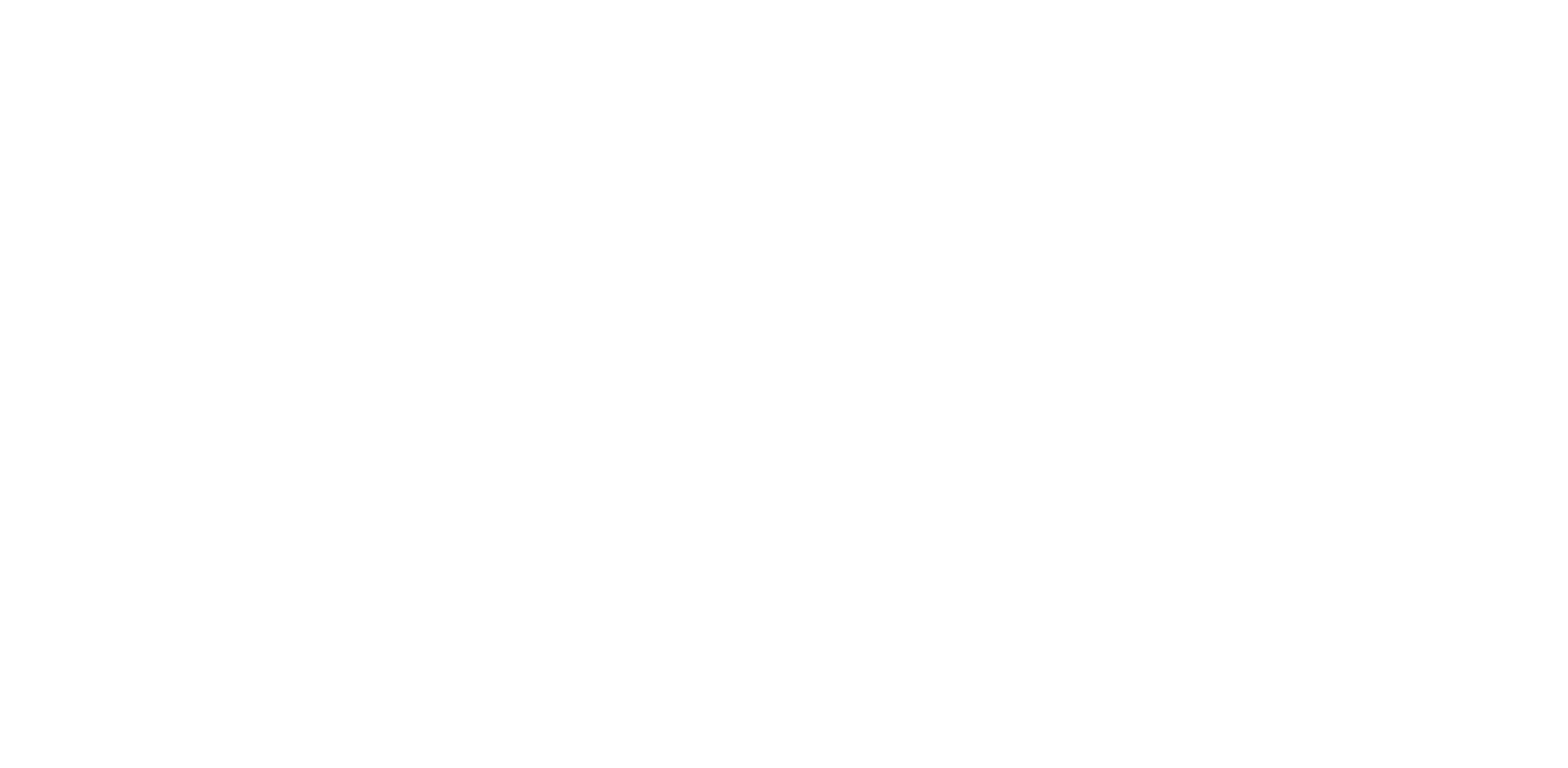 ΠΑΡΟΥΣΙΑΣΗ

ΠΛΗΡΟΦΟΡΙΑΚΟ ΣΥΣΤΗΜΑ ΛΙΜΕΝΙΚΟΥ
1
Tι περιλαμβάνει
Παραλίες
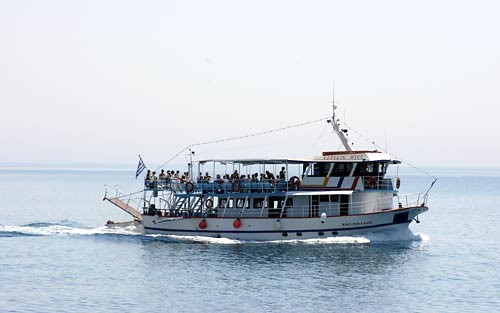 2
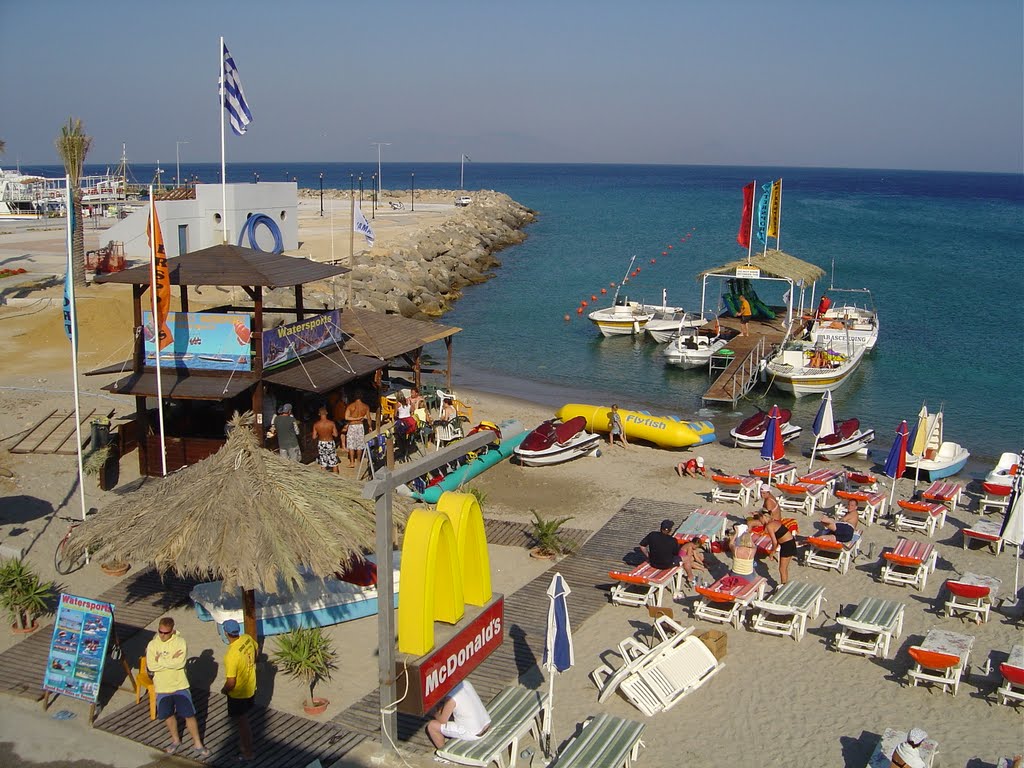 3
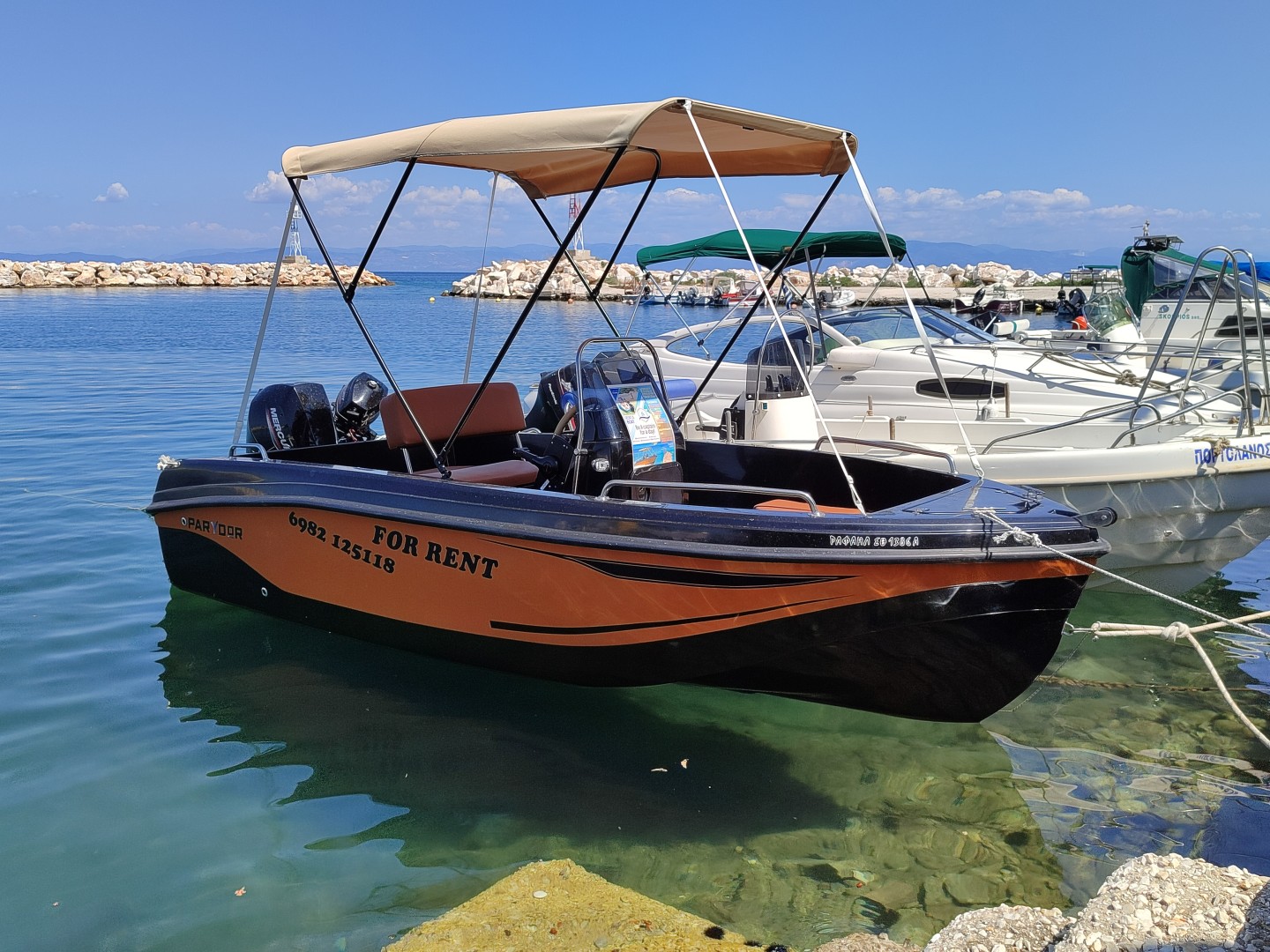 4
5
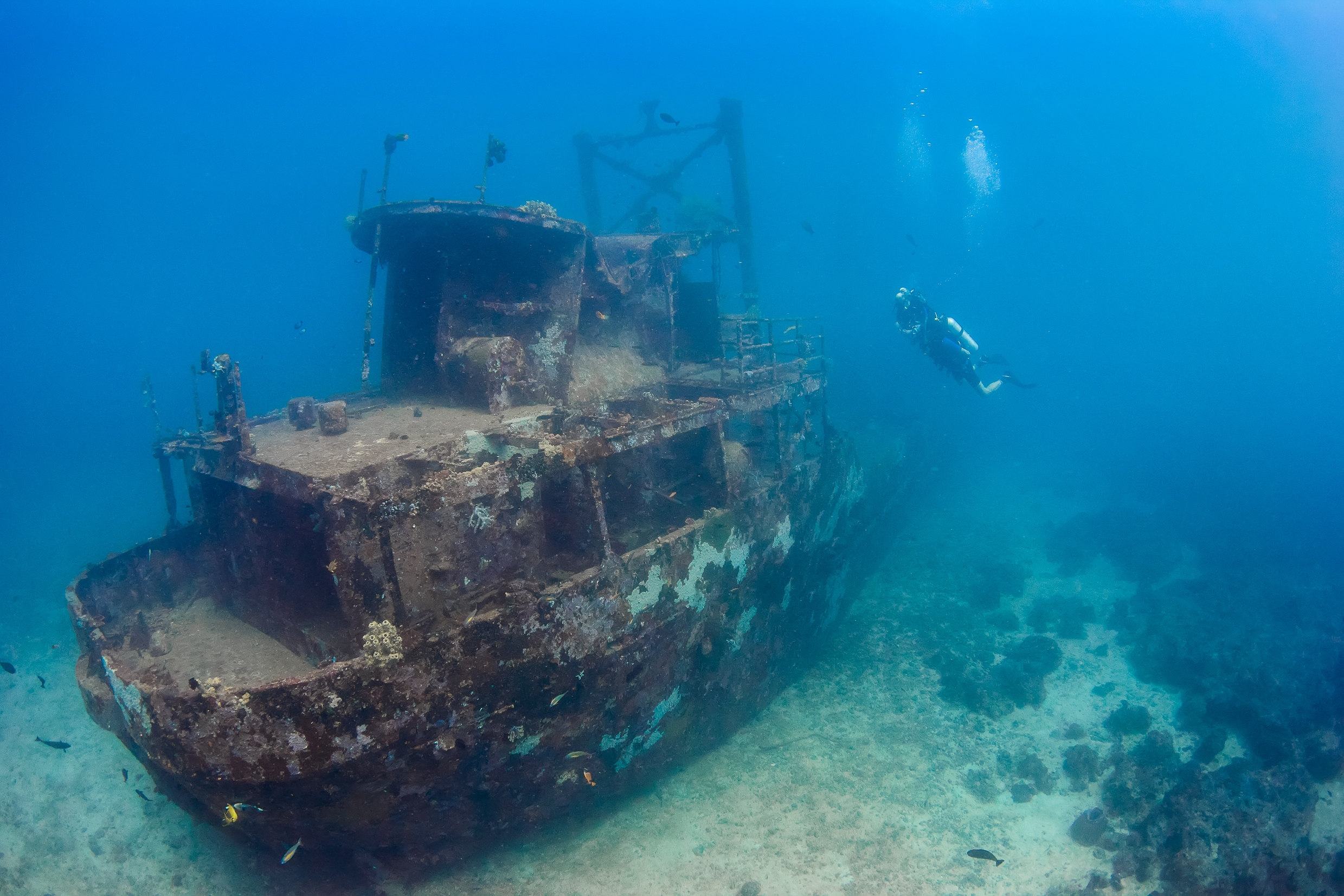 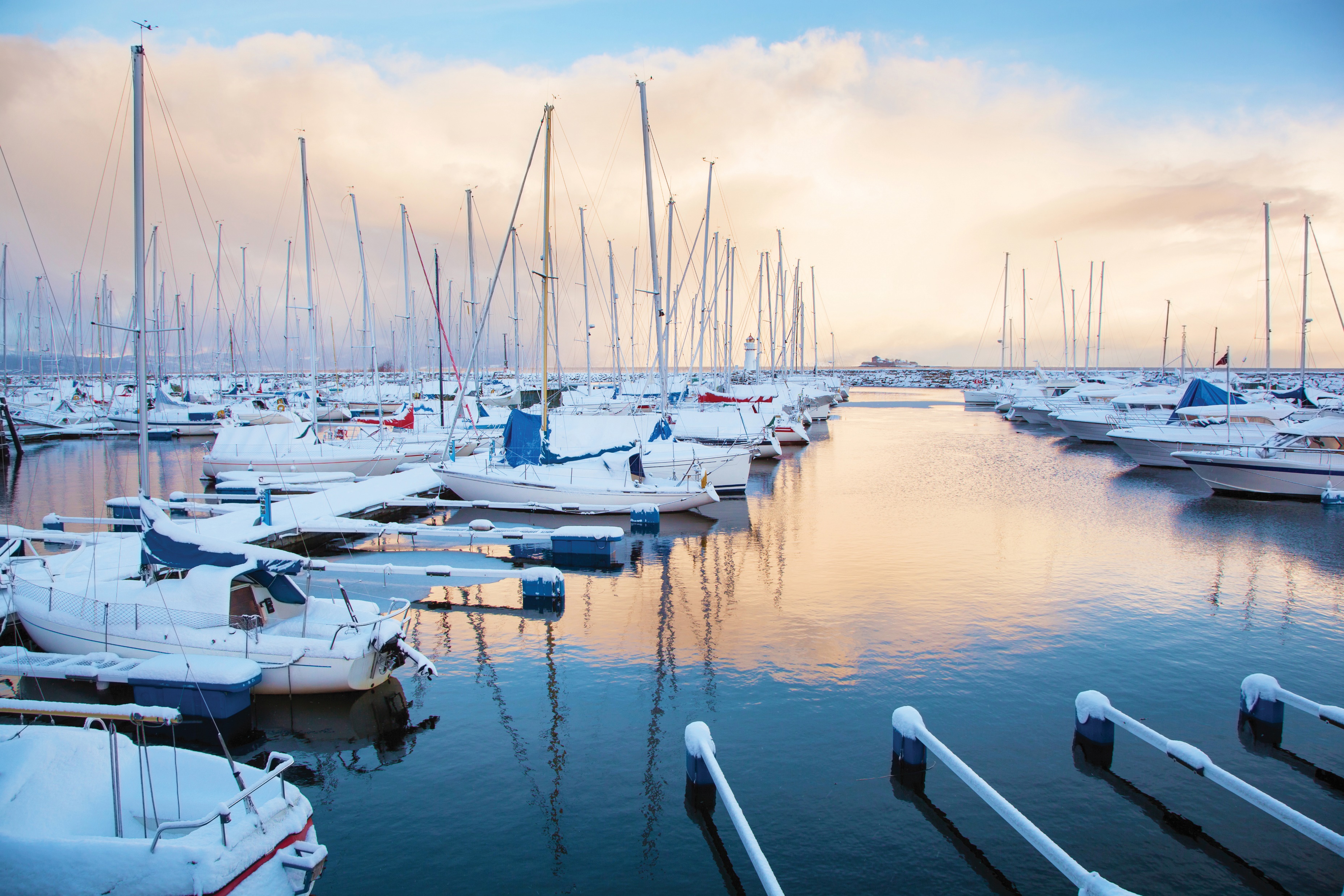 6
Επιχειρήσεις εκμίσθωσης ΘΜΑ
Εκμισθώσεις μικρών λέμβων
Ναυάγια
Τουριστικοί Λιμένες
Ημερόπλοια
7
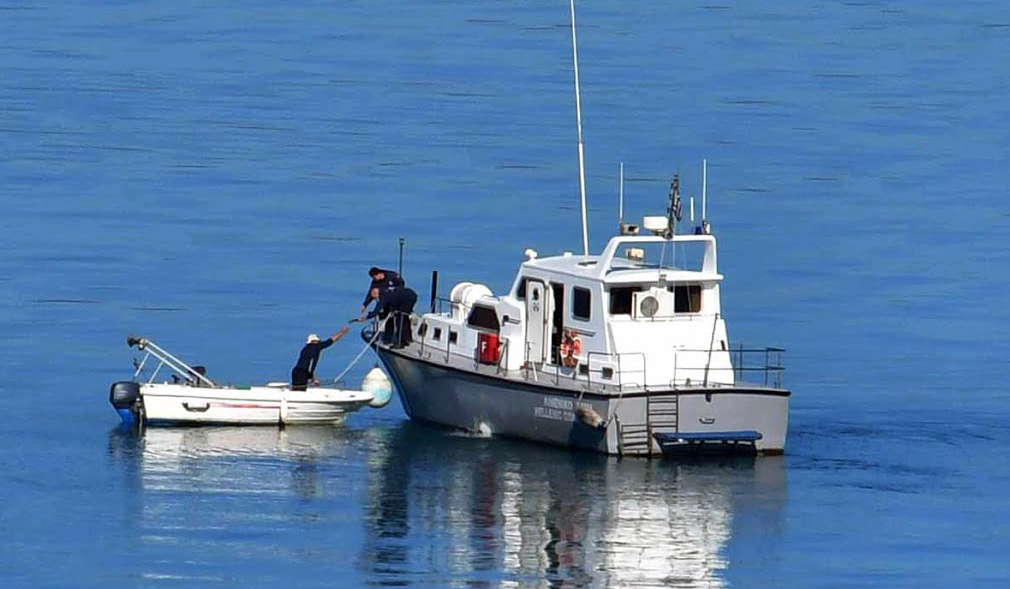 8
9
10
11
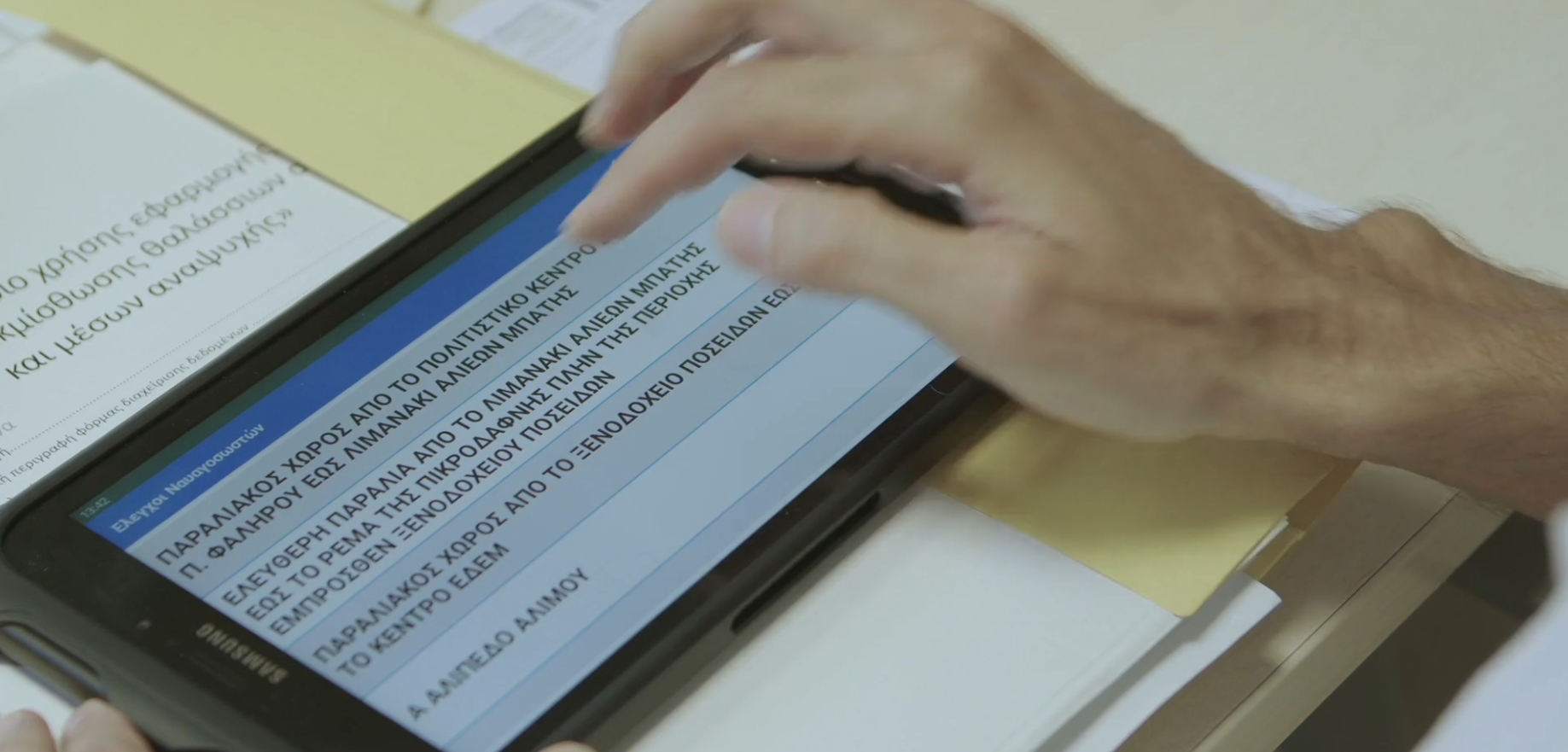 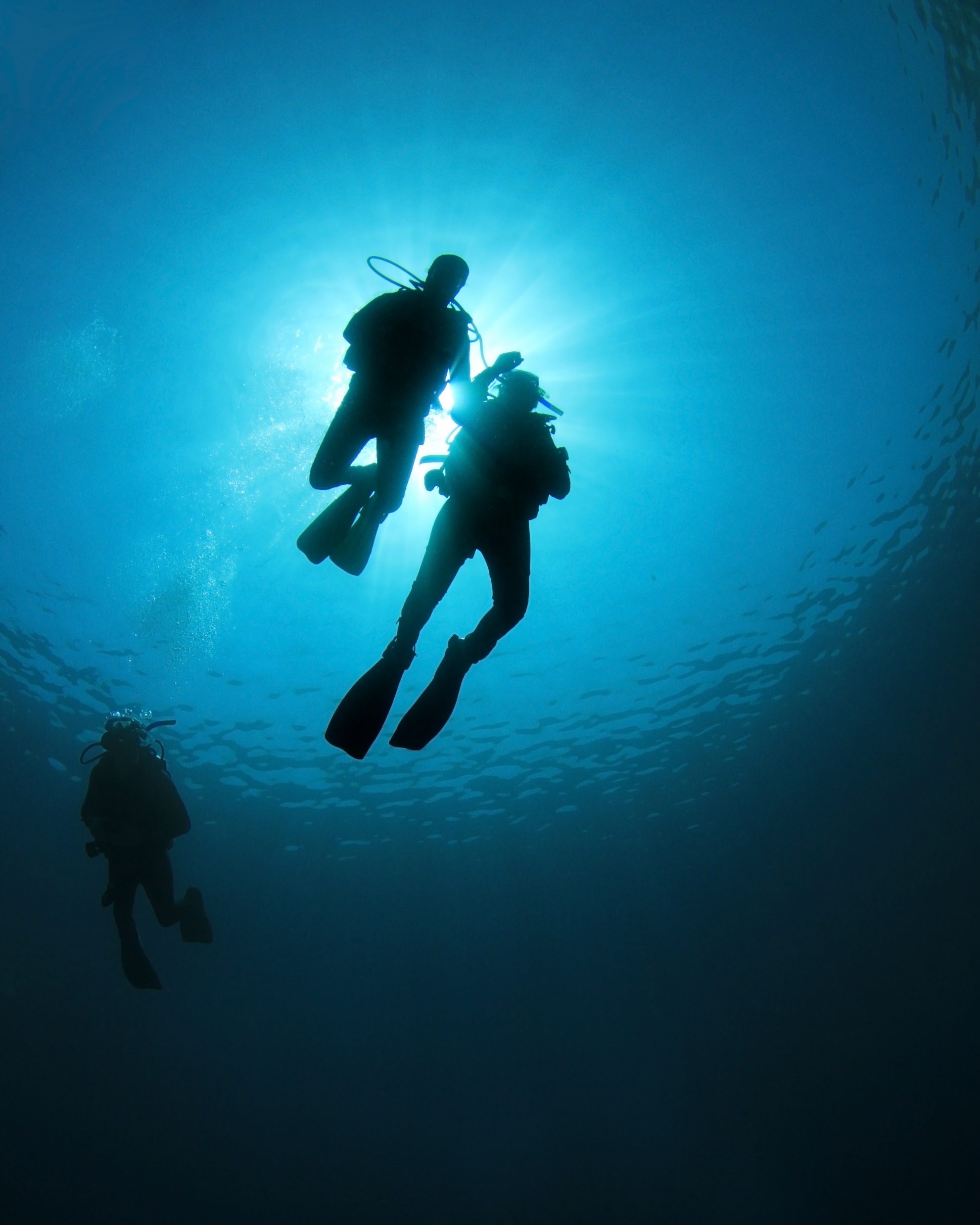 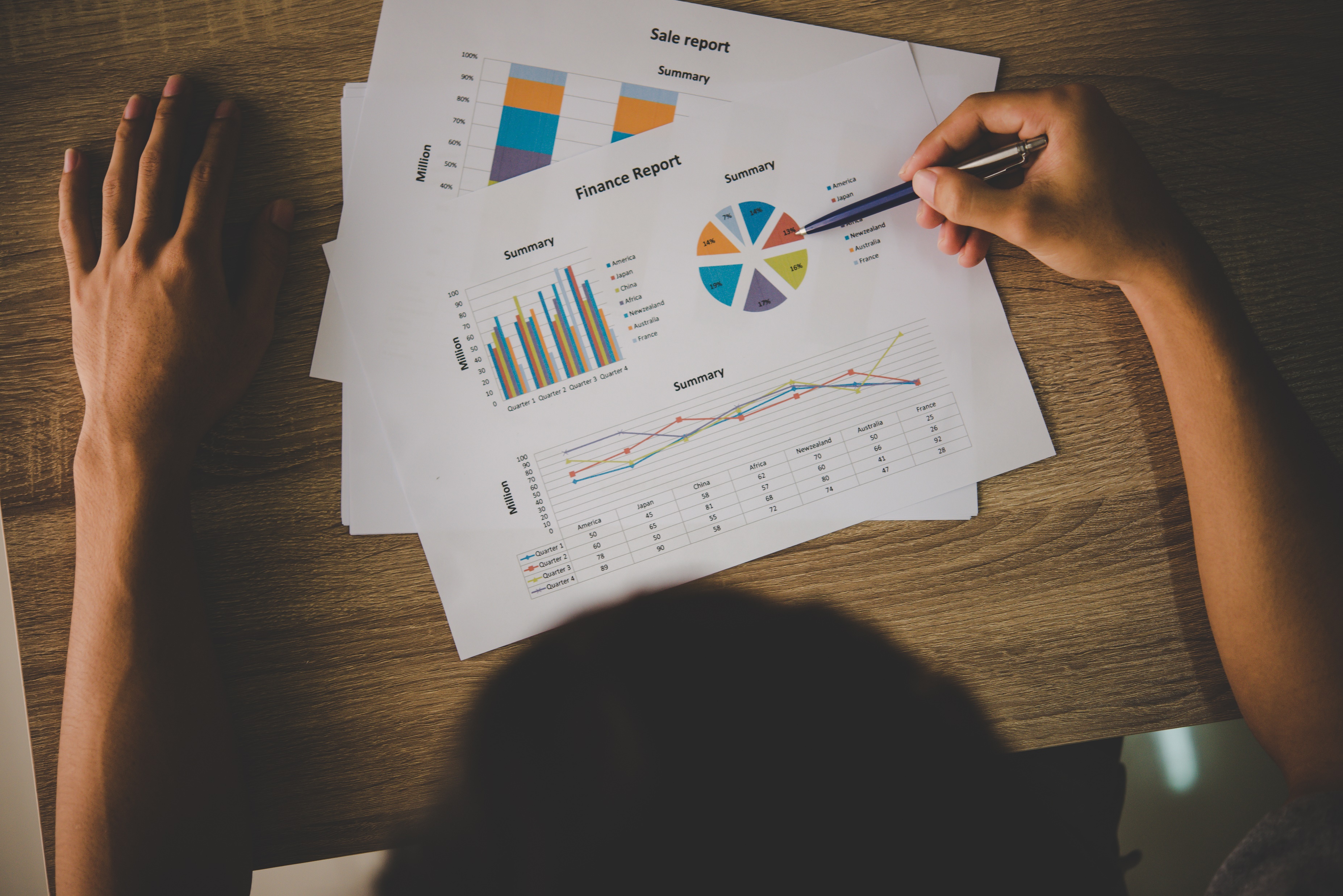 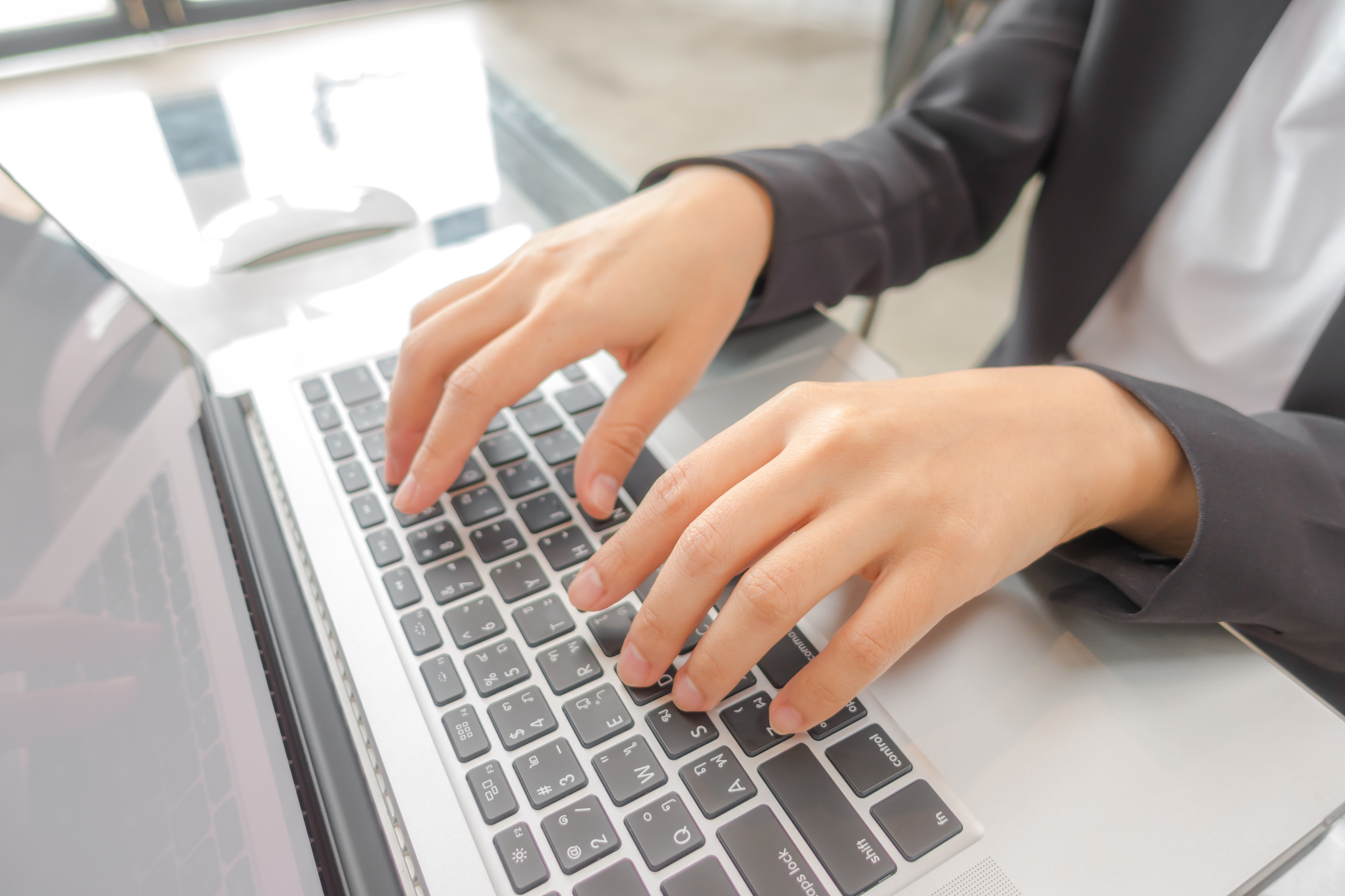 Παρατηρητήριο Ατυχημάτων
Λιμενικές Αρχές
Καταδύσεις
Εκτυπώσεις
Διαχείριση χρηστών
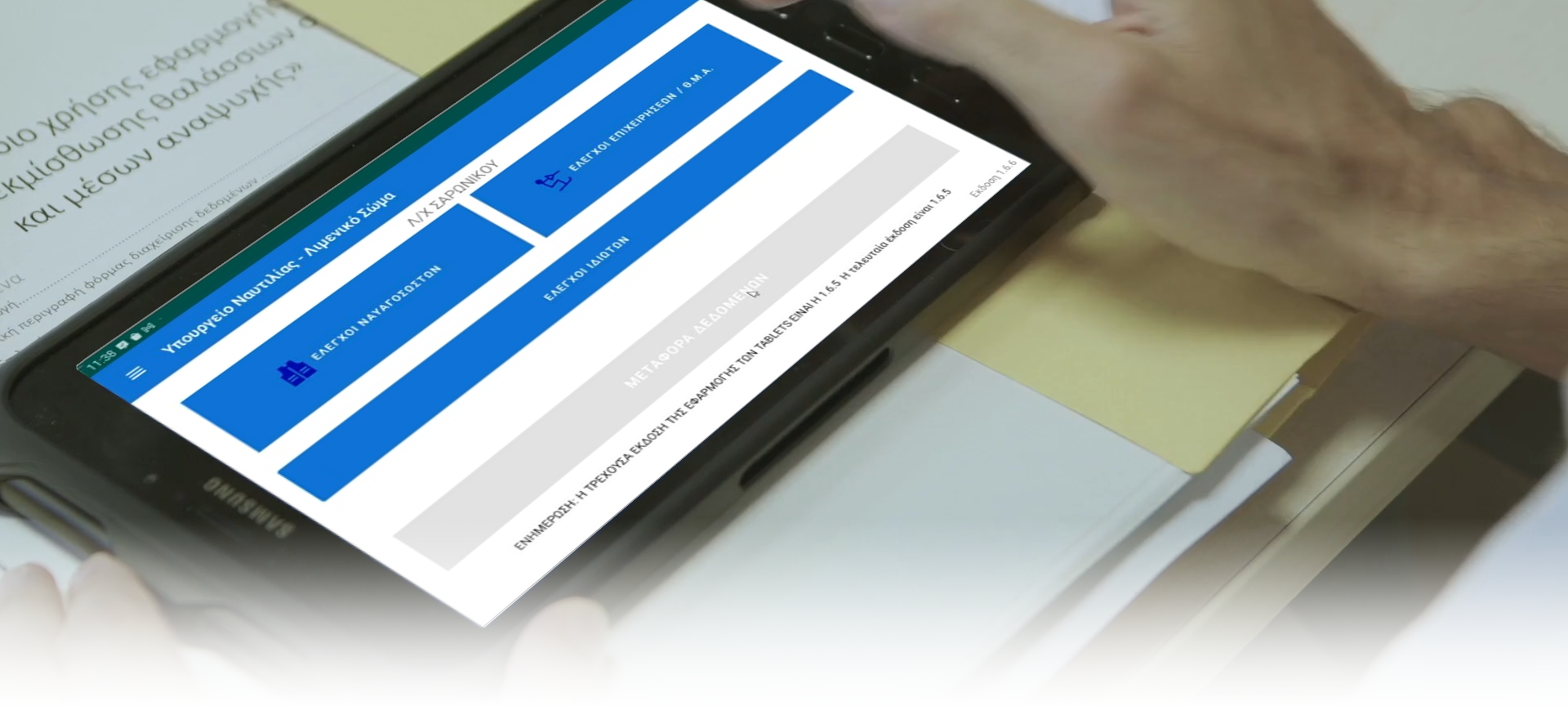 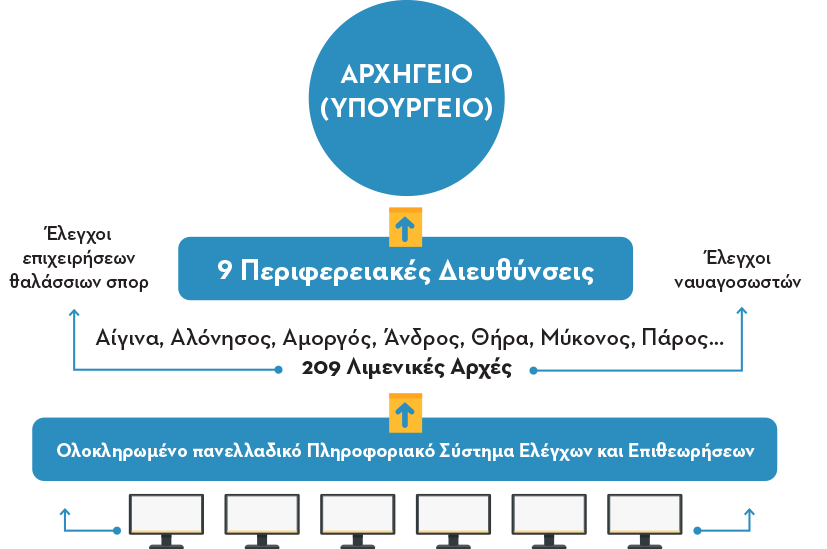 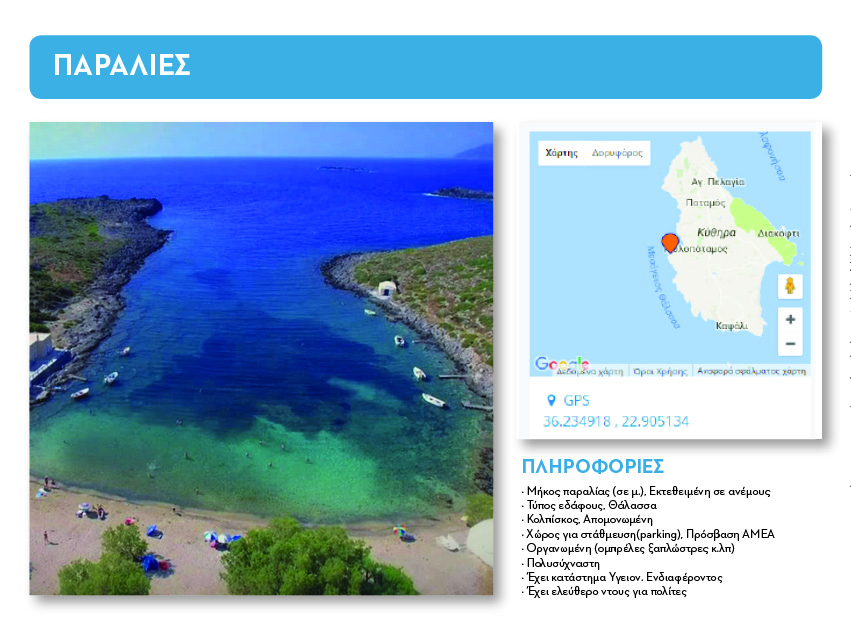 Το ηλεκτρονικό σύστημα 
διαχειρίζεται 
3.829 
παραλίες 
στην Ελλάδα
Παρουσίαση μιας πολυσύχναστης παραλίας (μέσω web εφαρμογής)
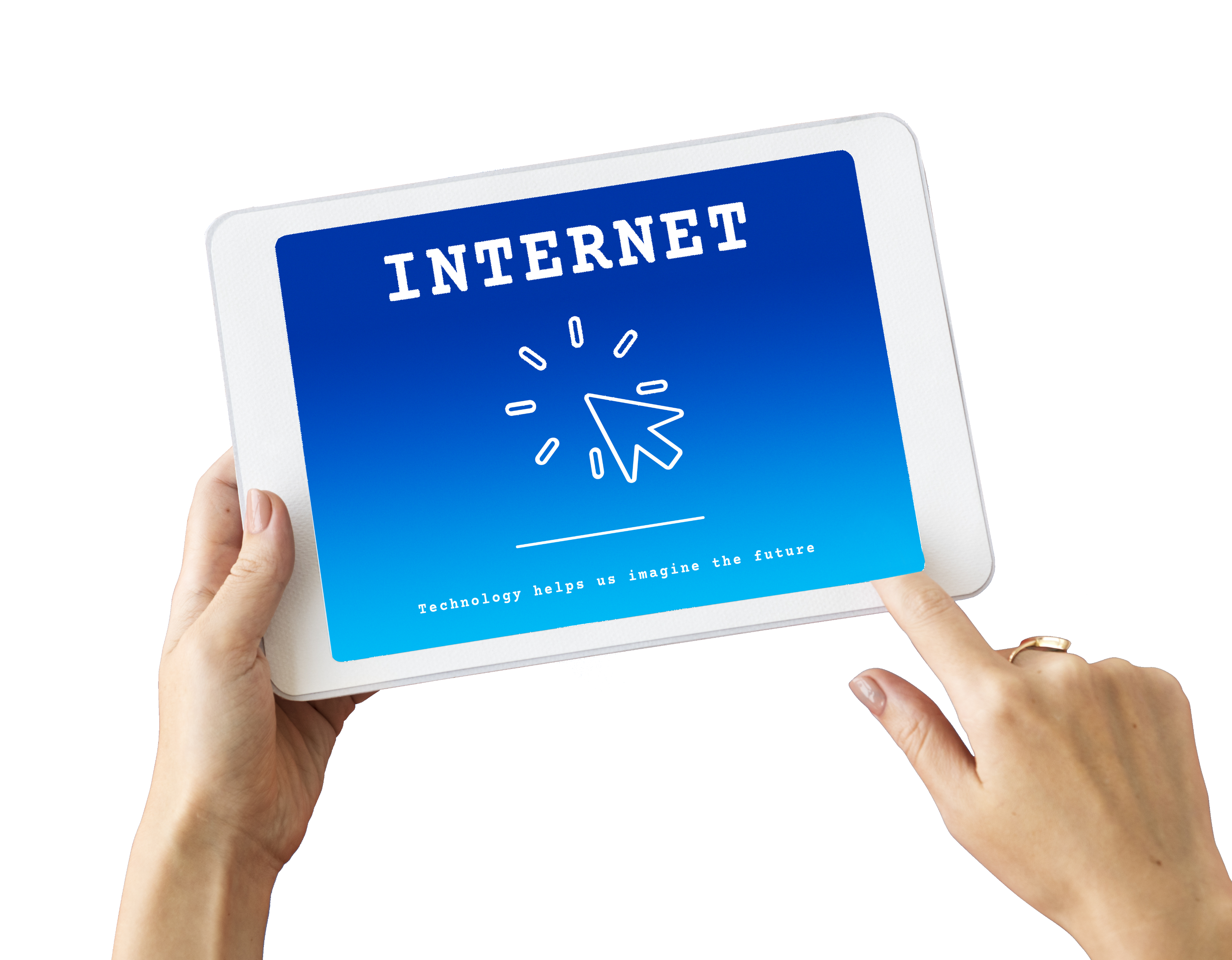 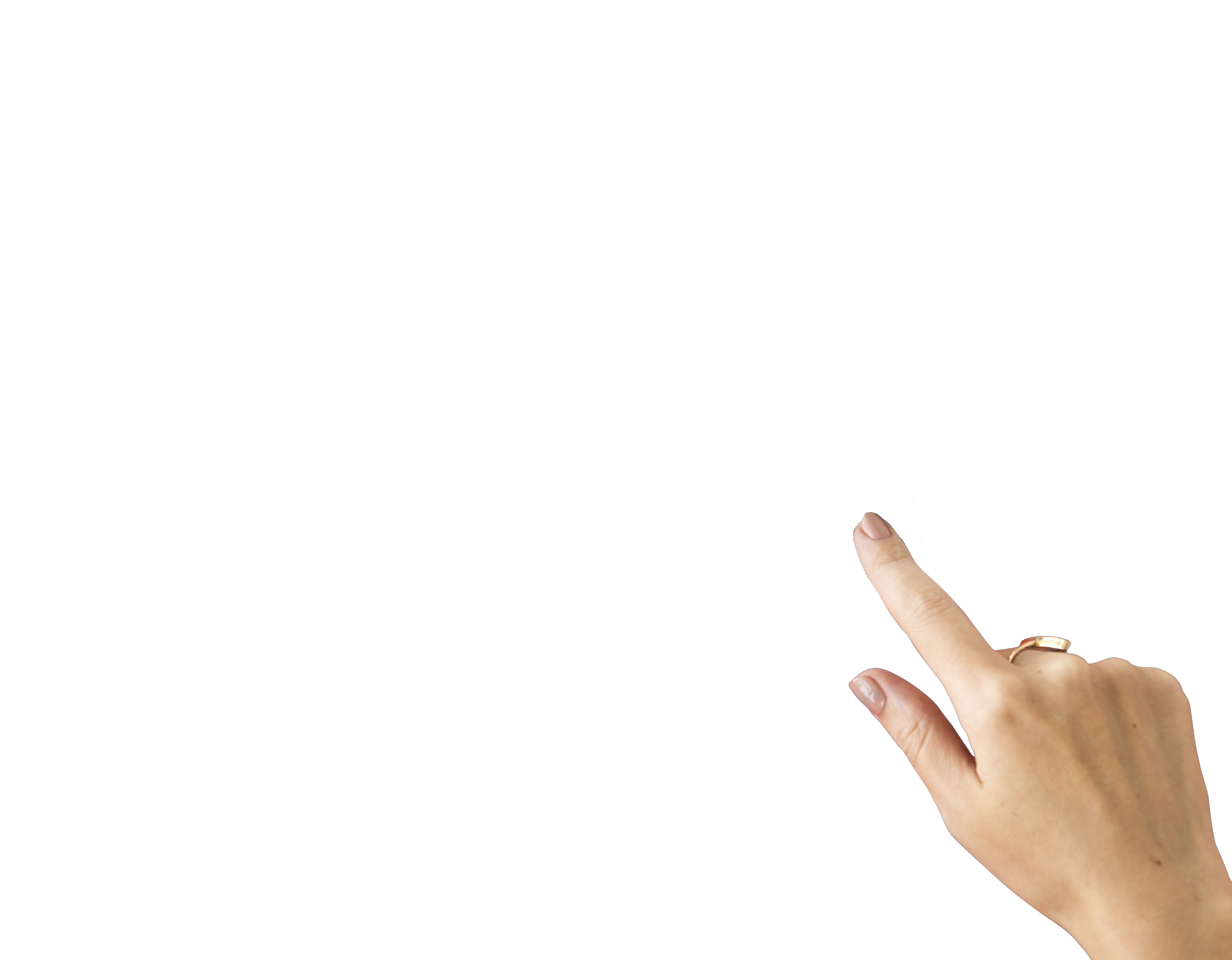 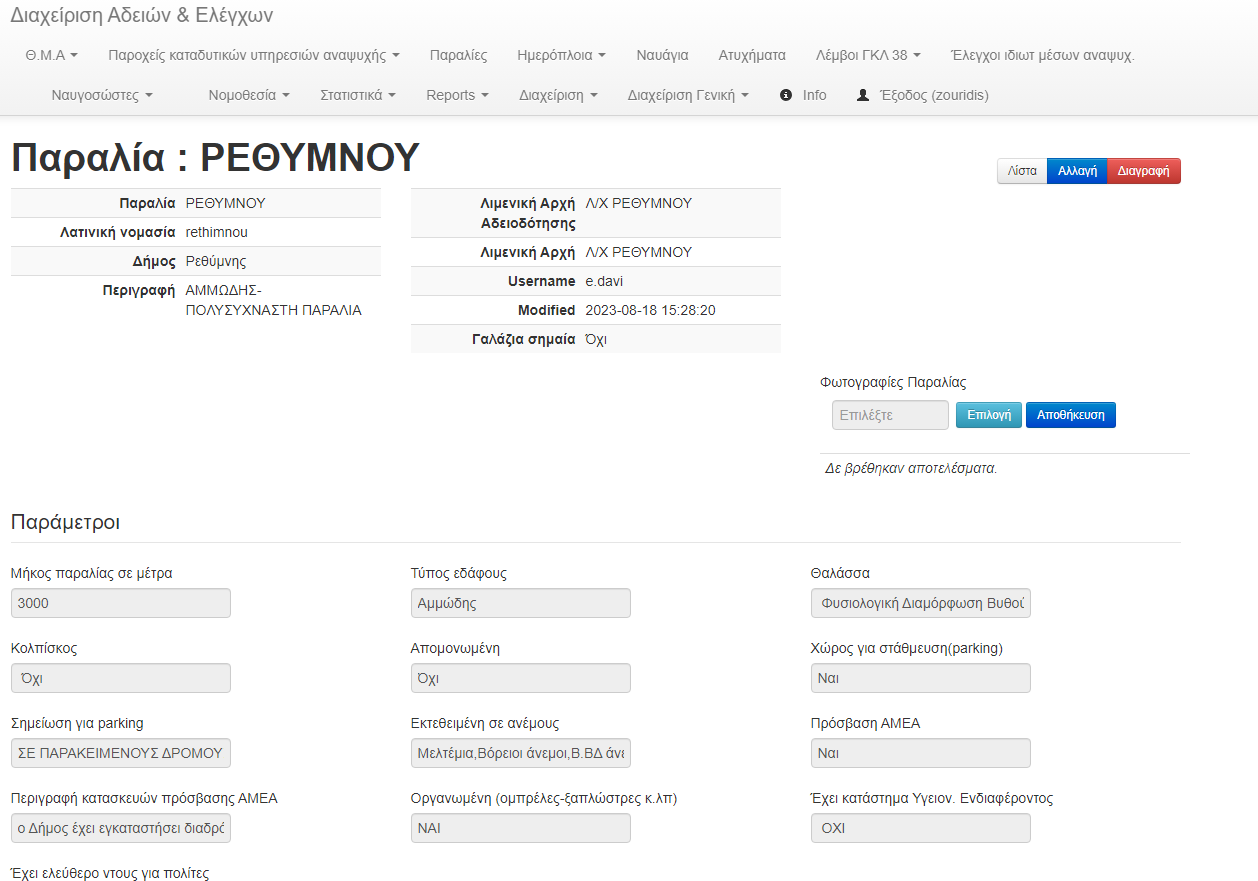 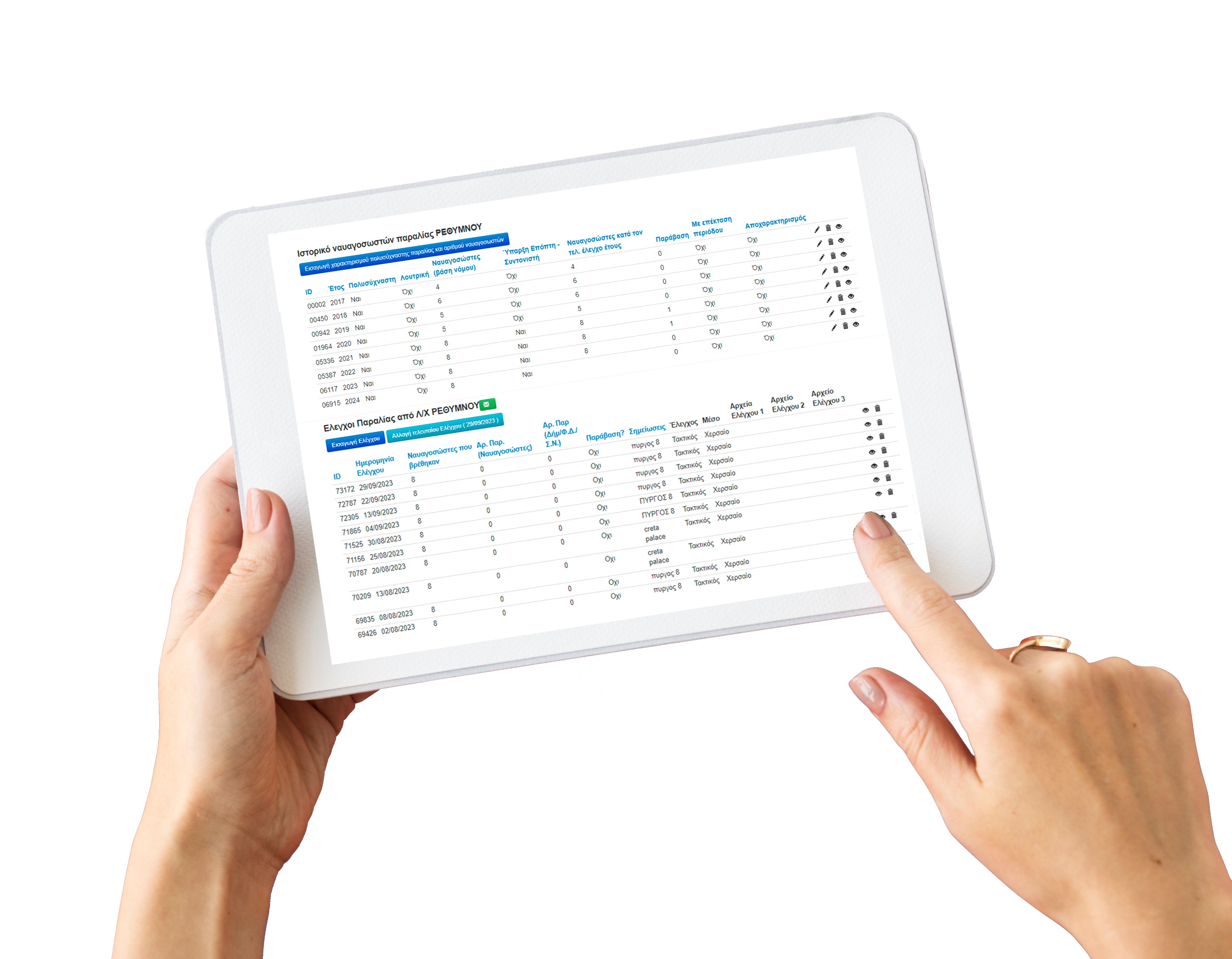 Παρουσίαση μιας πολυσύχναστης παραλίας (μέσω web εφαρμογής)
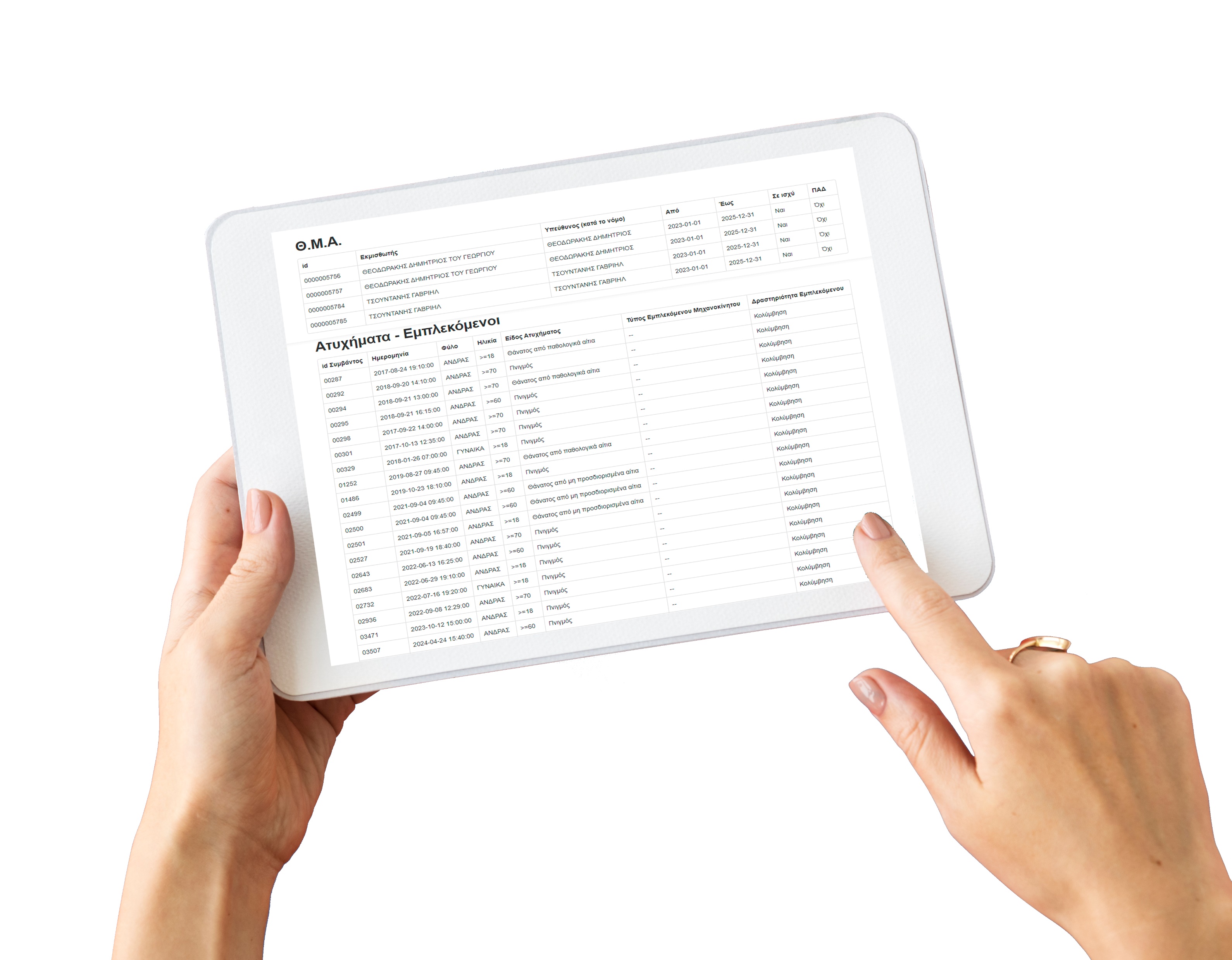 Παρουσίαση μιας πολυσύχναστης παραλίας (μέσω web εφαρμογής)
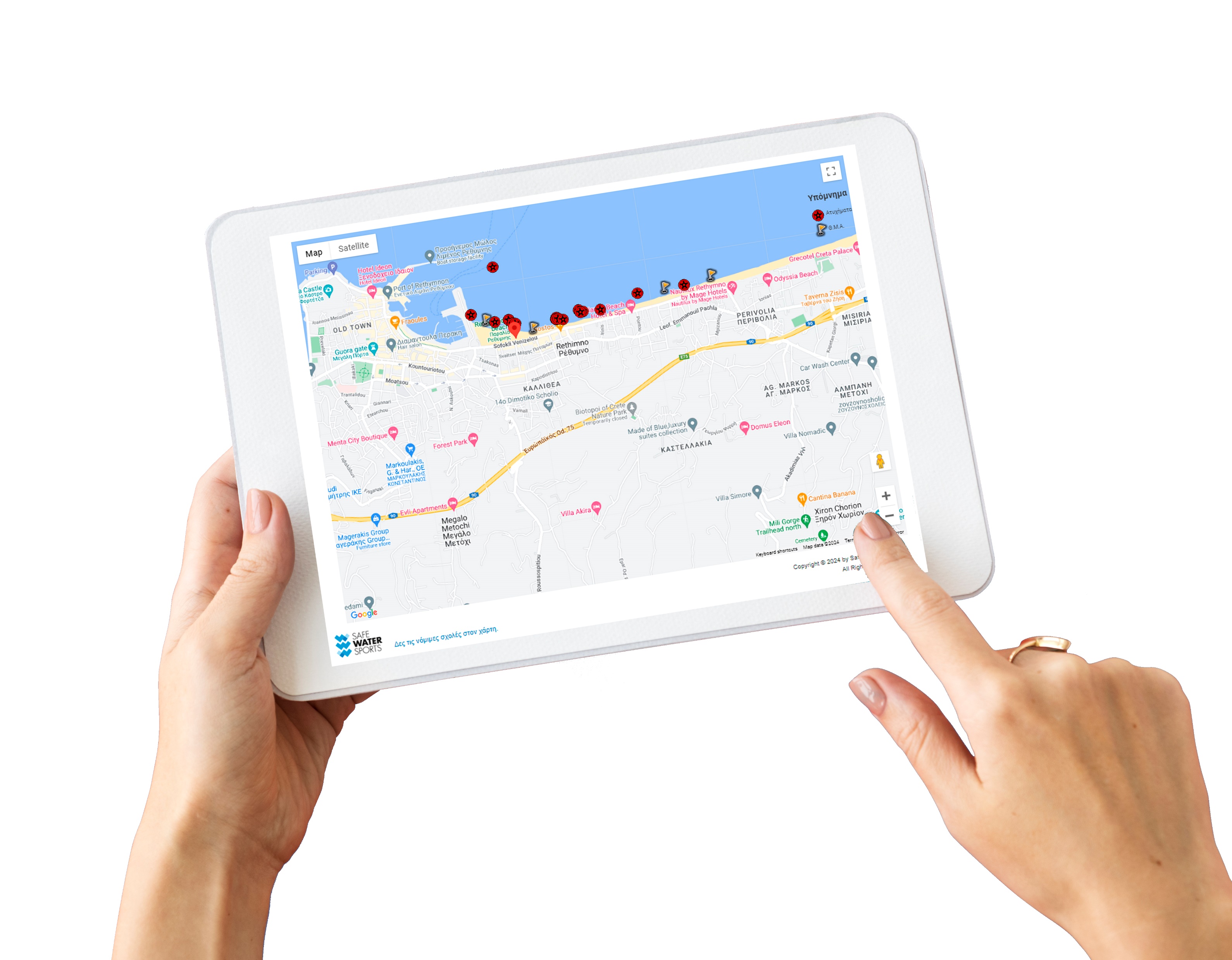 Παρουσίαση μιας πολυσύχναστης παραλίας (μέσω web εφαρμογής)
Παρουσίαση κάλυψης πoλυσύχναστων παραλιών ανά Δήμο (μέσω web εφαρμογής)
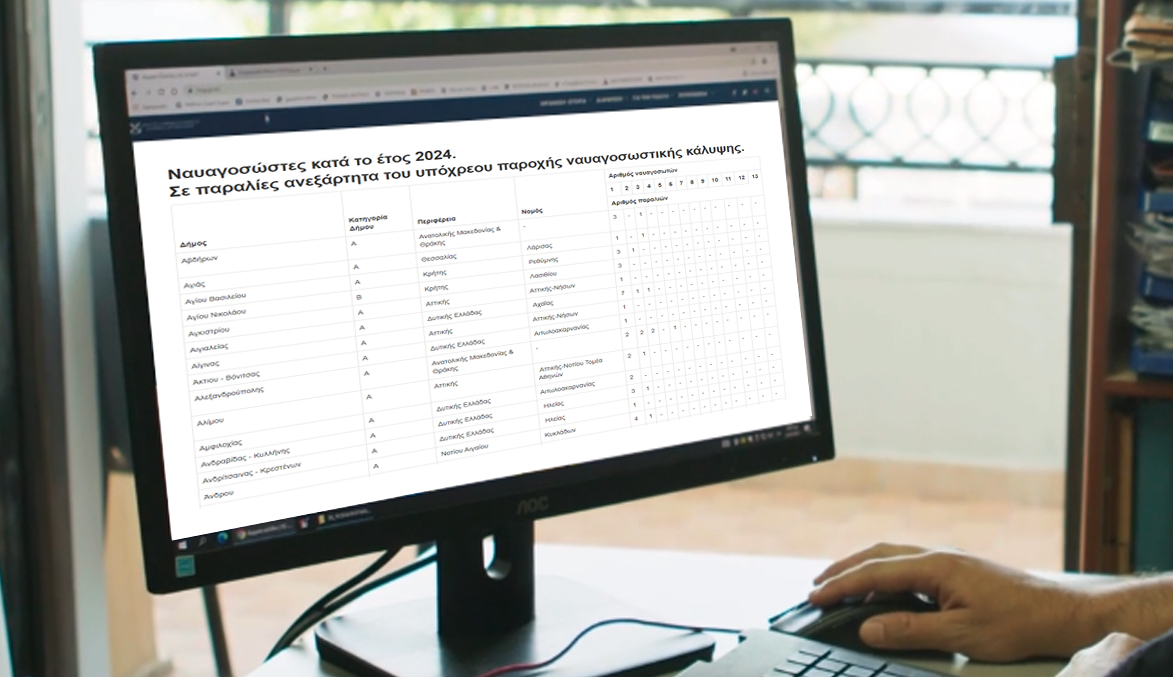 Παρουσίαση πίνακα κάλυψης παραλιών (μέσω web εφαρμογής)
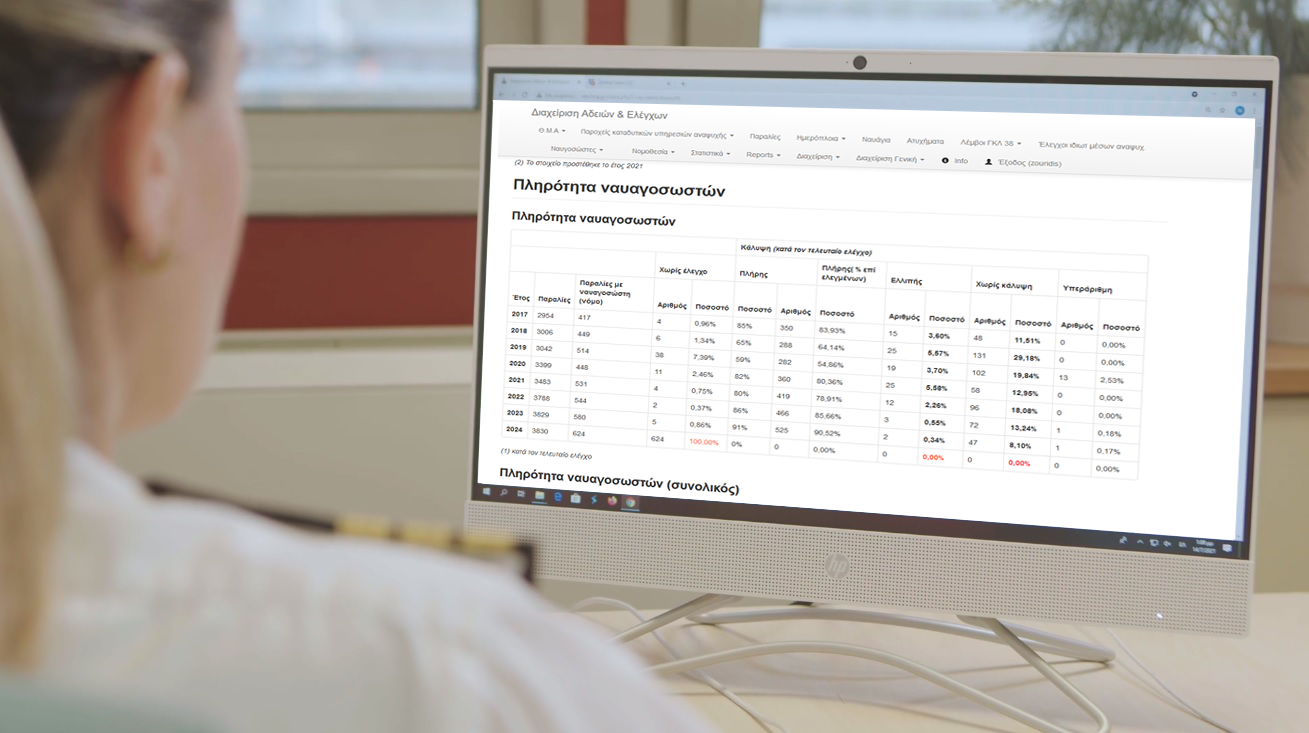 ΕΠΙΧΕΙΡΗΣΕΙΣ ΕΚΜΙΣΘΩΣΗΣ ΘΑΛΑΣΣΙΩΝ ΜΕΣΩΝ ΑΝΑΨΥΧΗΣ
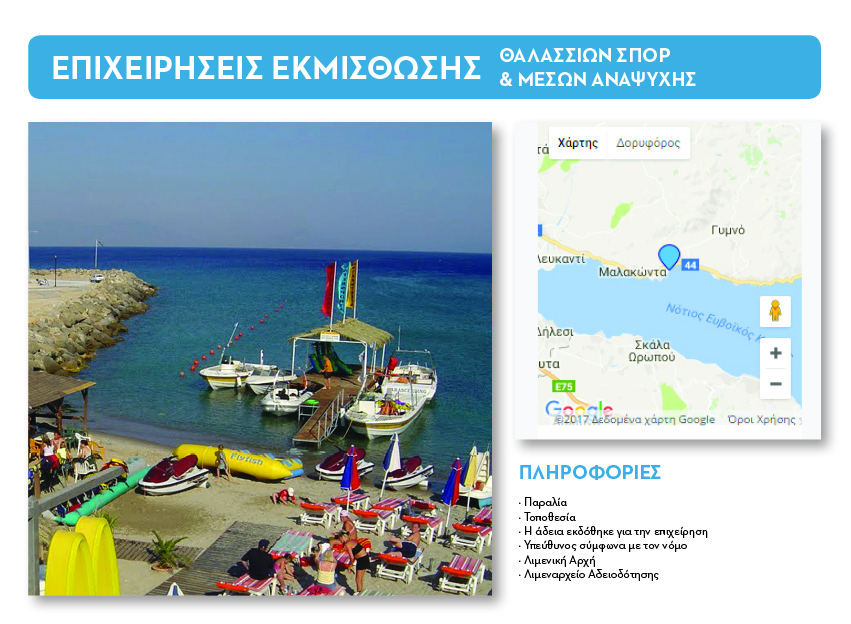 Παρουσίαση άδειας ΘΜΑ (μέσω web εφαρμογής)
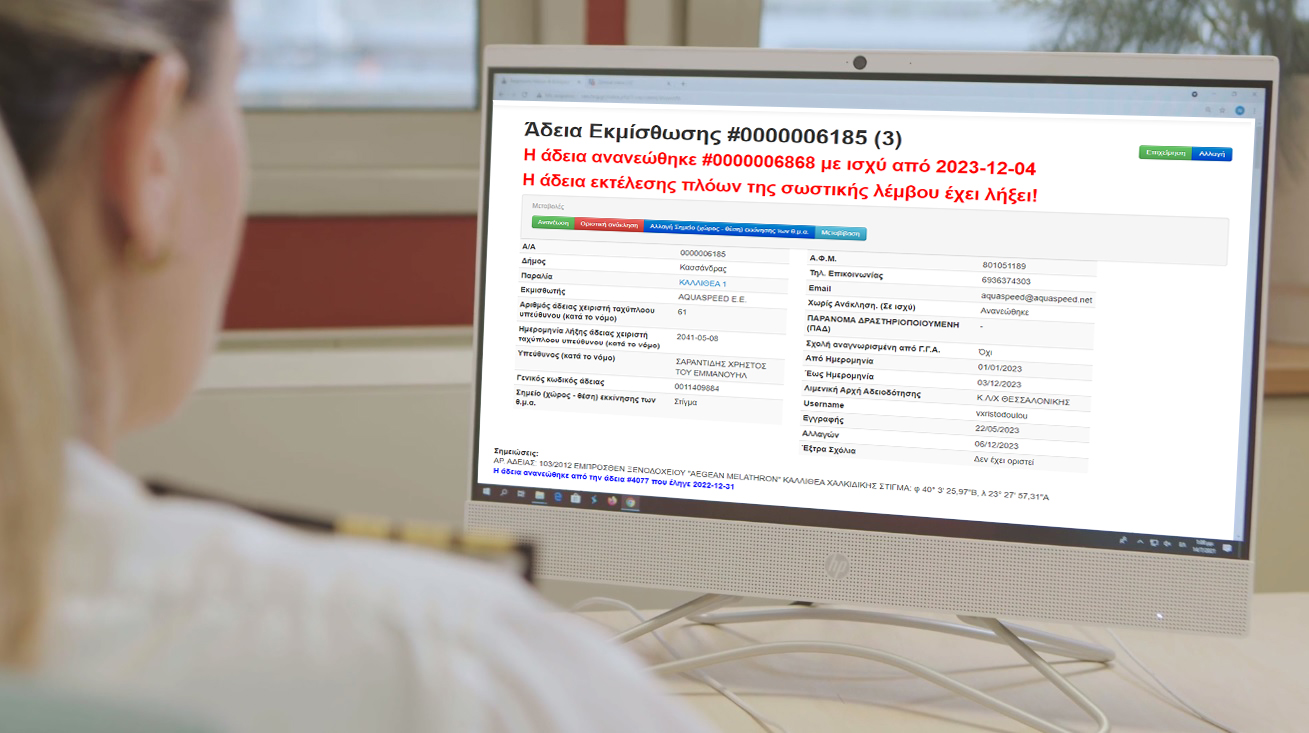 Παρουσίαση πίνακα ΘΜΑ (μέσω web εφαρμογής)
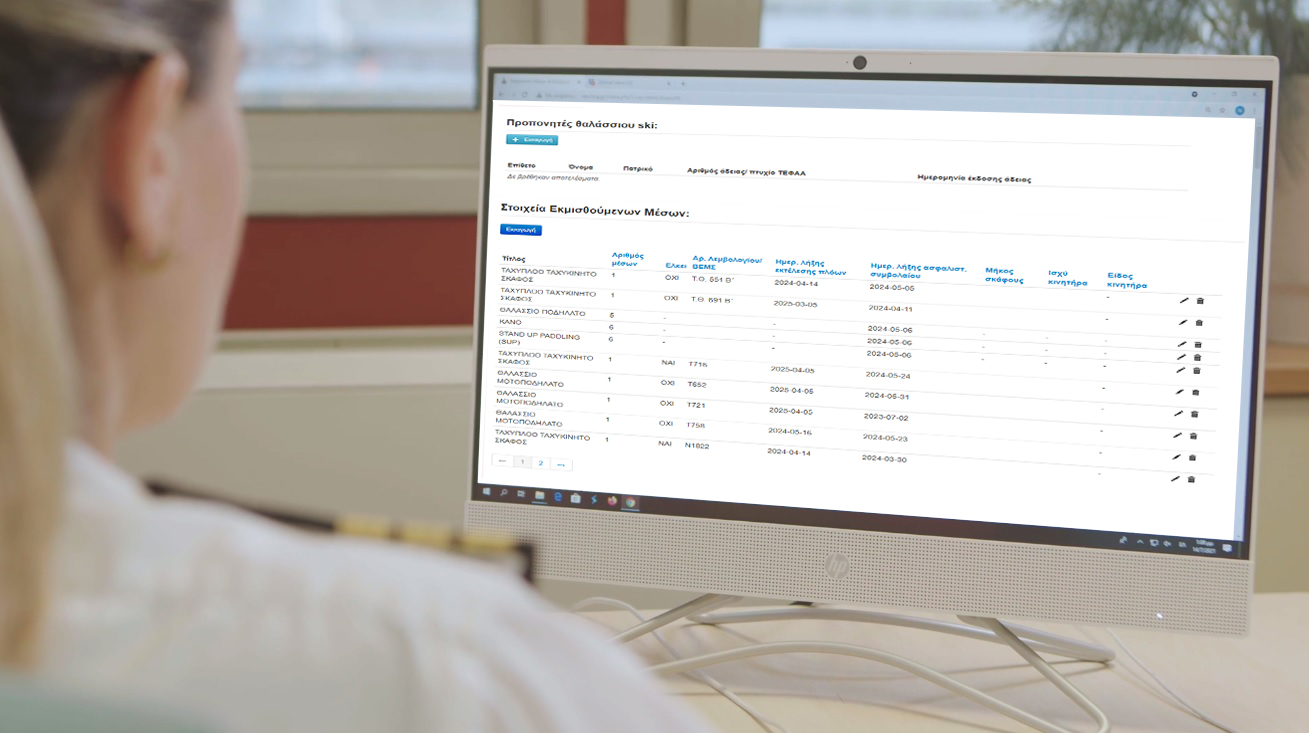 Παρουσίαση πίνακα ΘΜΑ (μέσω web εφαρμογής)
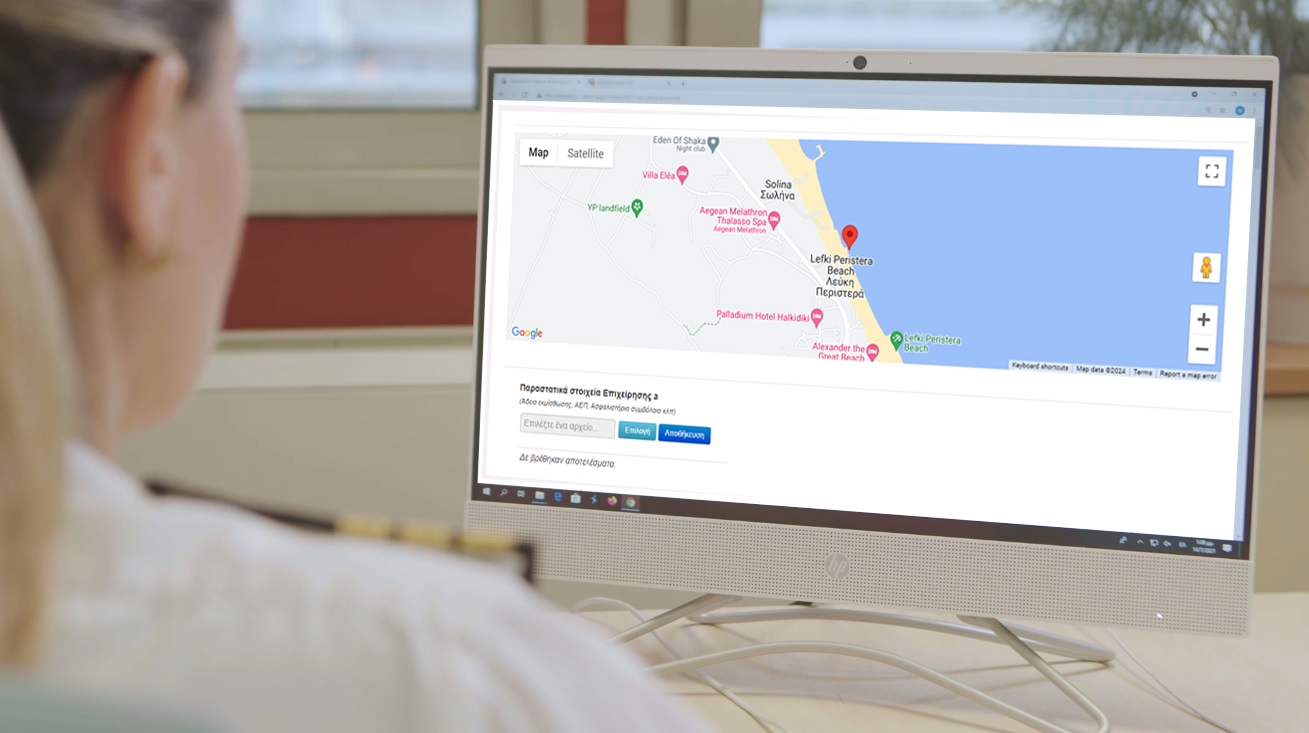 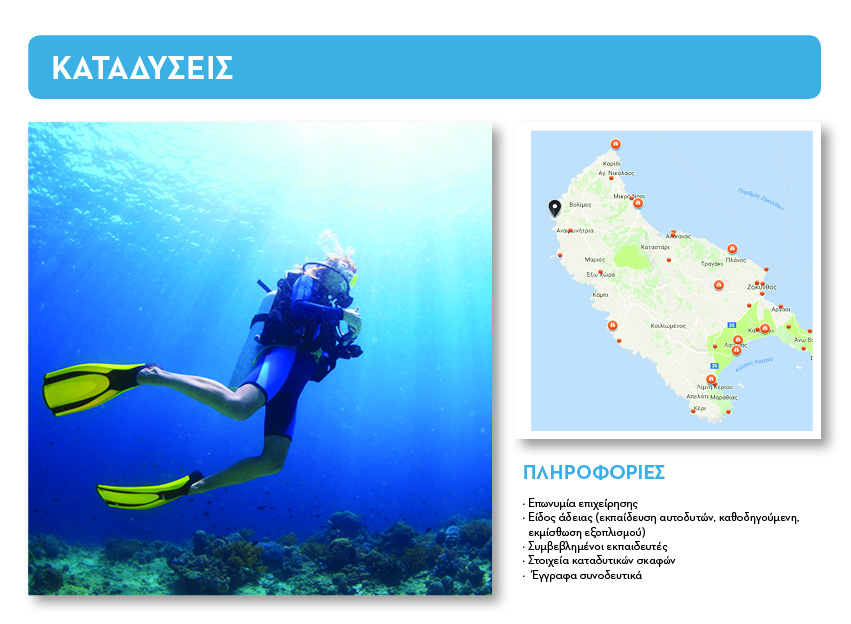 ΠΑΡΟΧΟΙ ΚΑΤΑΔΥΤΙΚΩΝ ΥΠΗΡΕΣΙΩΝ ΑΝΑΨΥΧΗΣ
Παρουσίαση πίνακα κάλυψης καταδυτικών υπηρεσιών (μέσω web εφαρμογής)
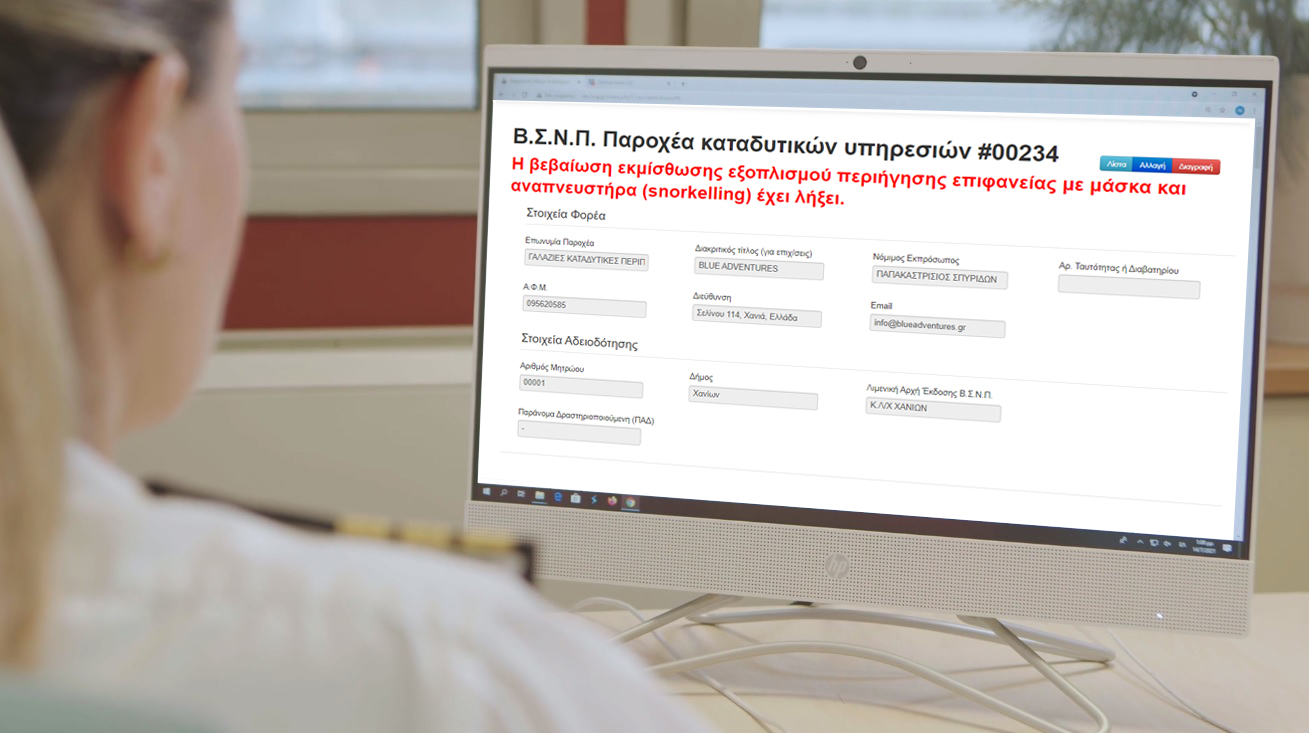 Παρουσίαση πίνακα κάλυψης καταδυτικών υπηρεσιών (μέσω web εφαρμογής)
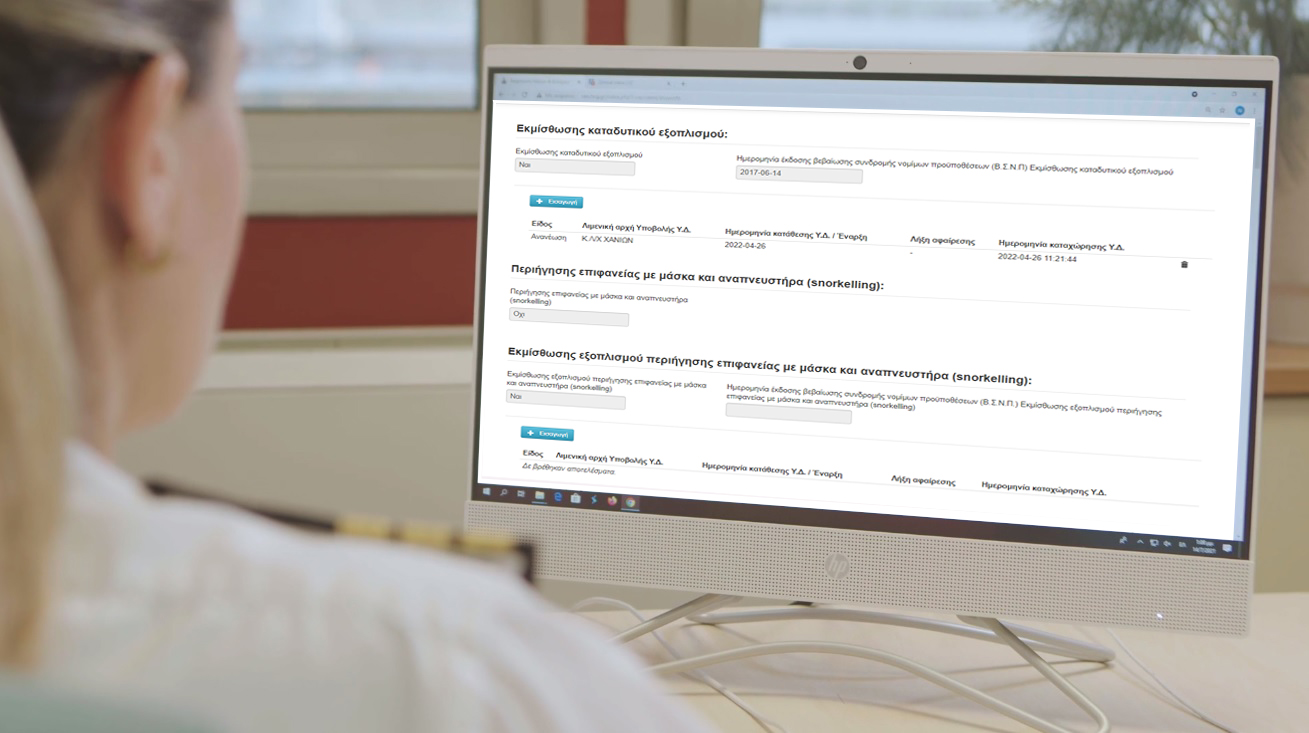 ΕΚΜΙΣΘΩΣΕΙΣ ΜΙΚΡΩΝ ΛΕΜΒΩΝ
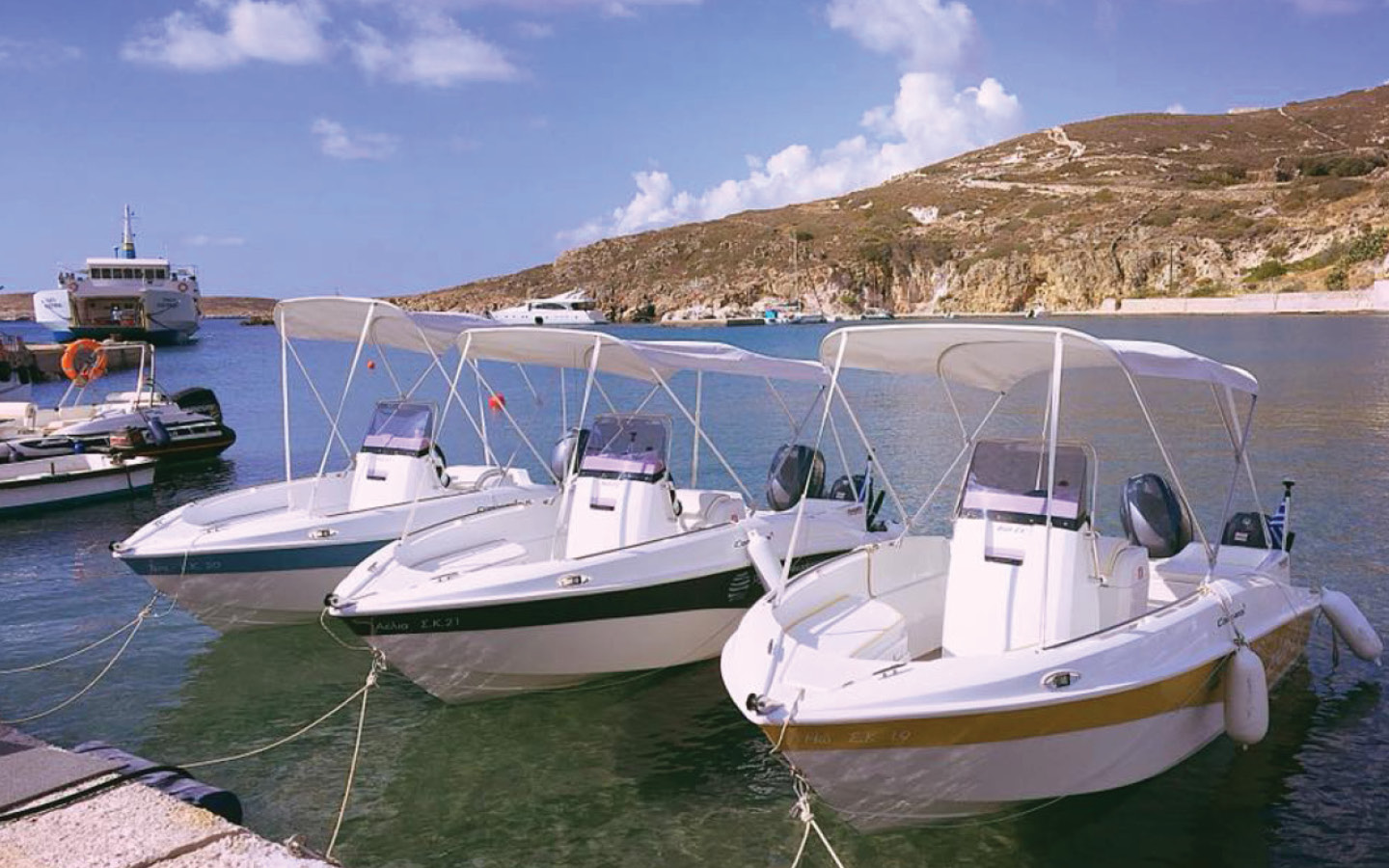 ΠΛΗΡΟΦΟΡΙΕΣ
· Λιμενική Αρχή
· Αριθμός νηολογίου
· Τύπος σκάφους
· Πλοιοκτήτης
· Κατάσταση: ΘΜΑ-Καταδύσεις-  
  ΓΚΛ38
Παρουσίαση πίνακα κάλυψης μικρών λέμβων (μέσω web εφαρμογής)
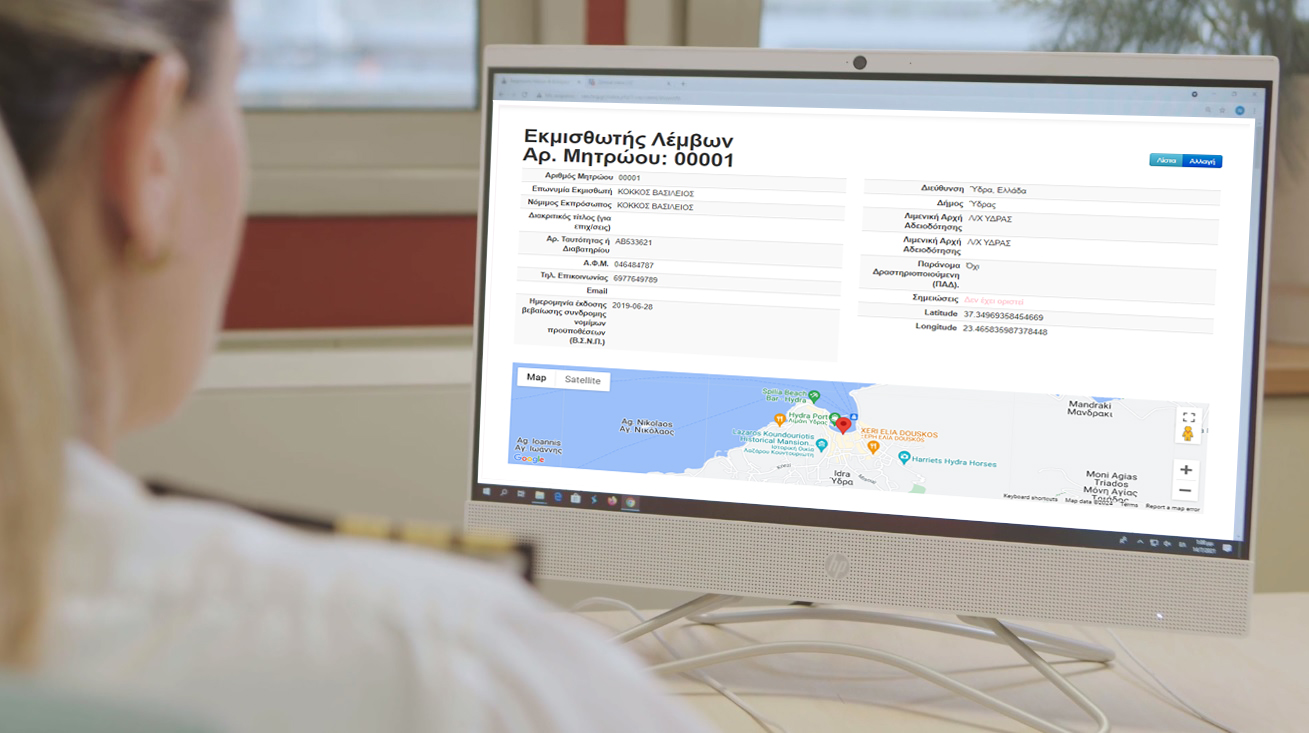 Παρουσίαση πίνακα κάλυψης μικρών λέμβων (μέσω web εφαρμογής)
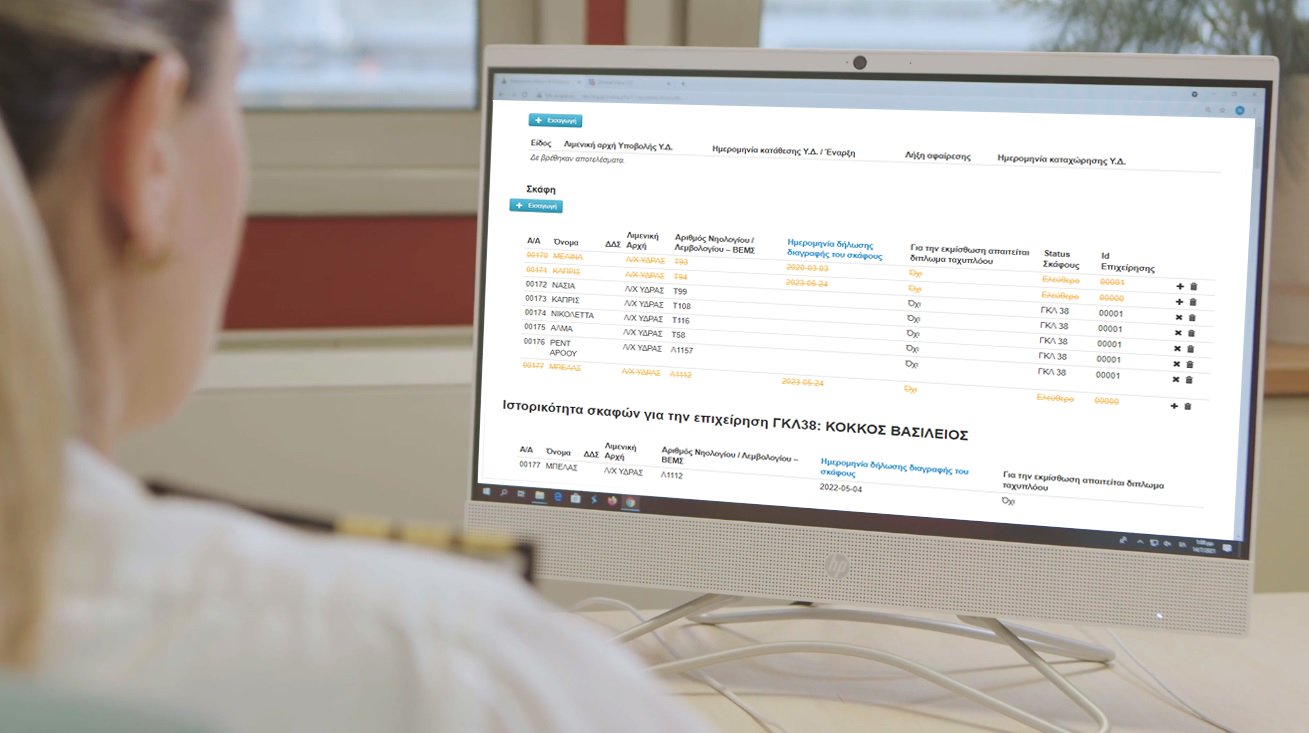 ΗΜΕΡΟΠΛΟΙΑ
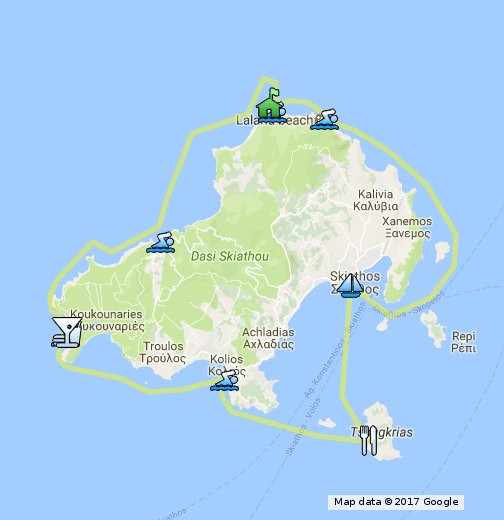 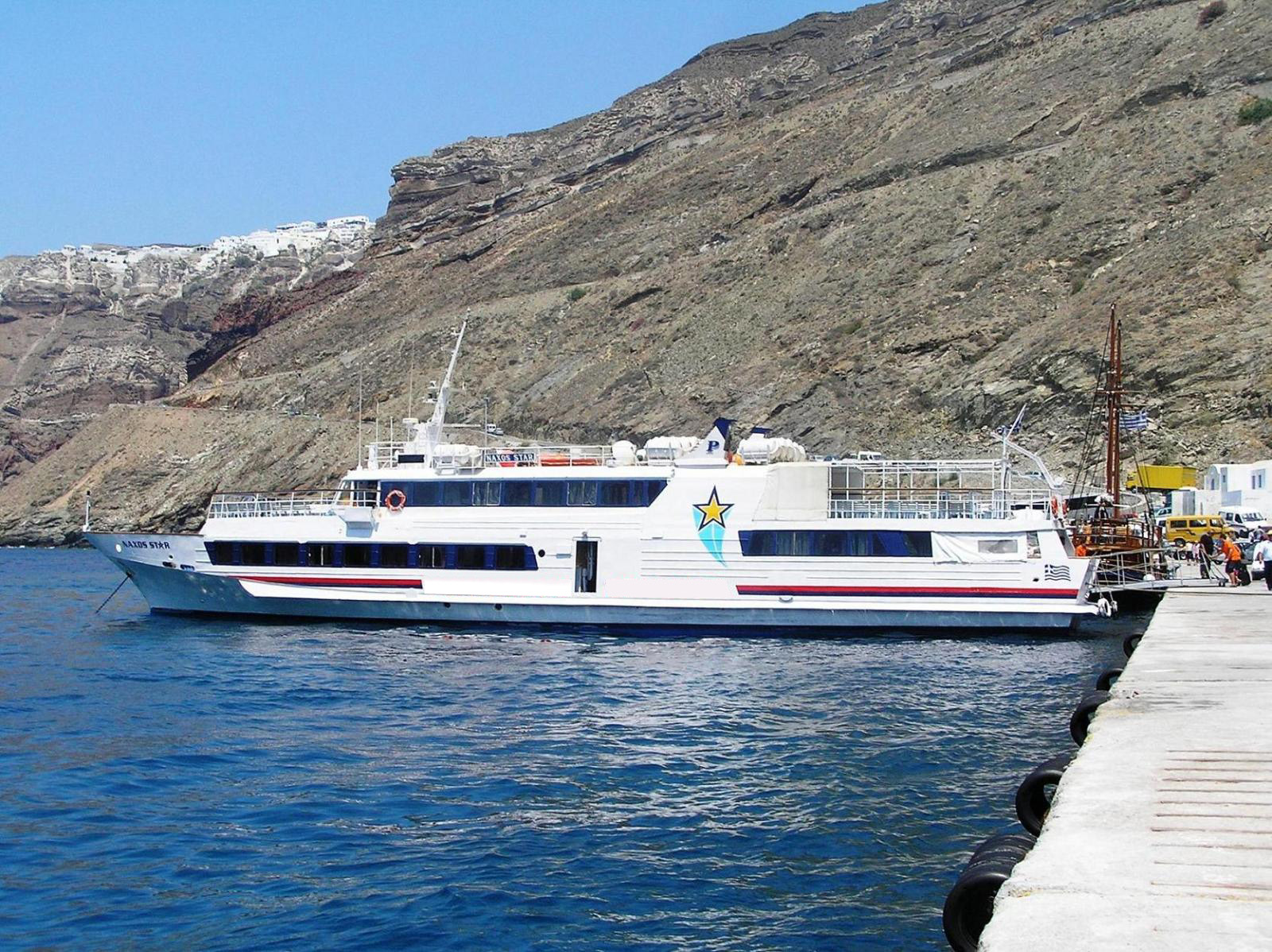 ΠΛΗΡΟΦΟΡΙΕΣ
· Στοιχεία πλοίου
· Ιδιοκτησία
· Στοιχεία μηχανών
· Έγγραφα συνοδευτικά
· Στοιχεία ταξιδιού
· Αφετηρία, ενδιάμεσοι σταθμοί
Παρουσίαση πίνακα κάλυψης ημερόπλοιων (μέσω web εφαρμογής)
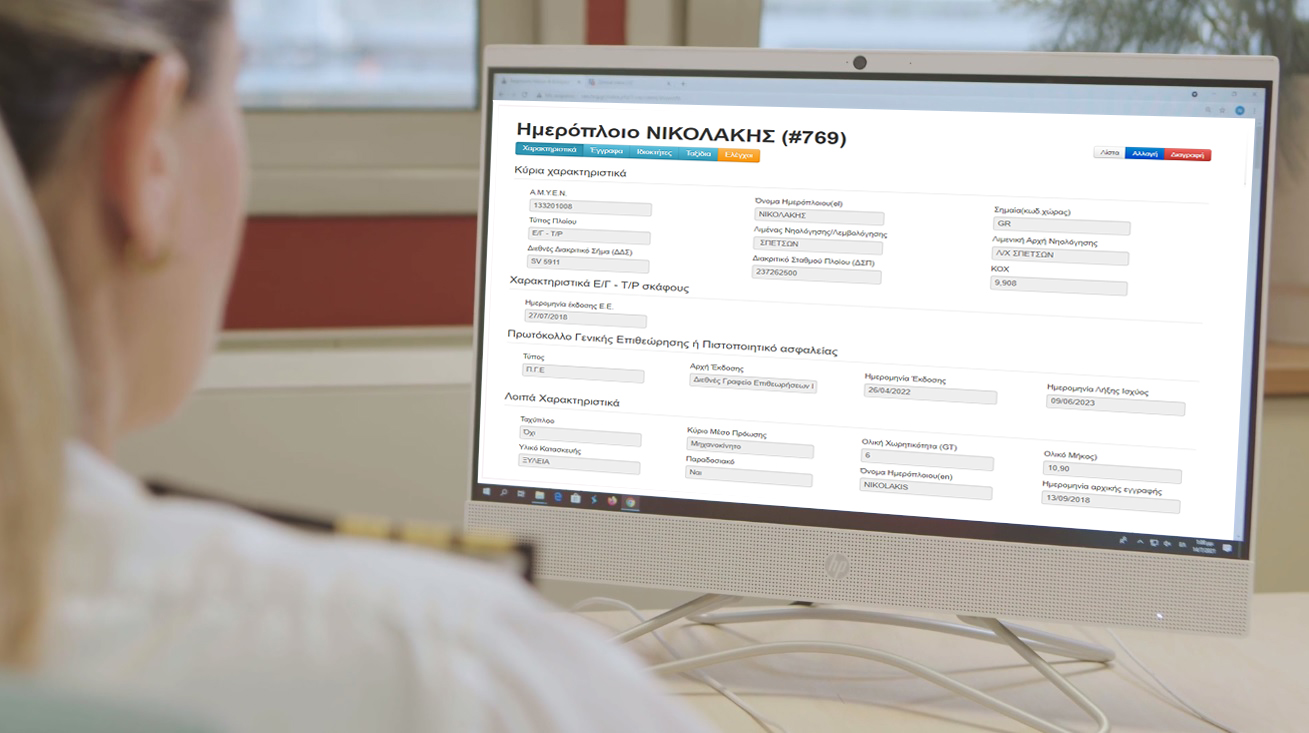 Παρουσίαση πίνακα κάλυψης ημερόπλοιων (μέσω web εφαρμογής)
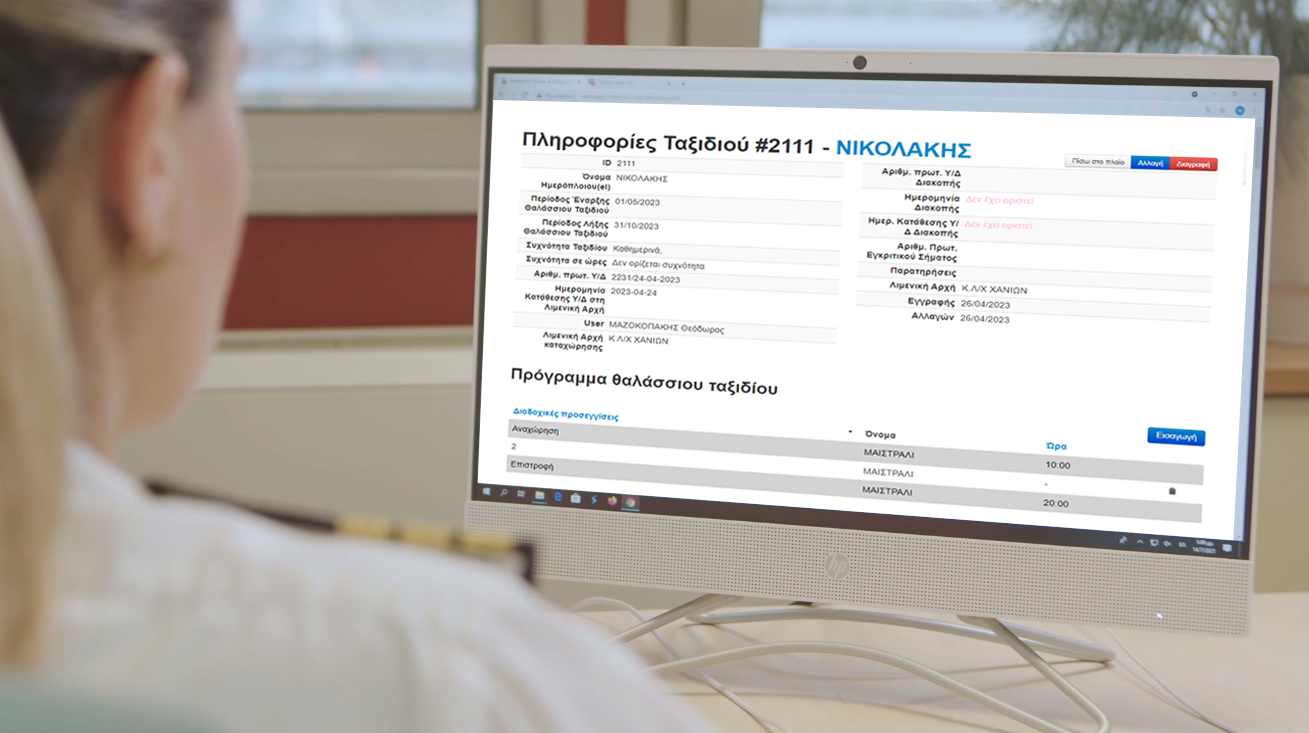 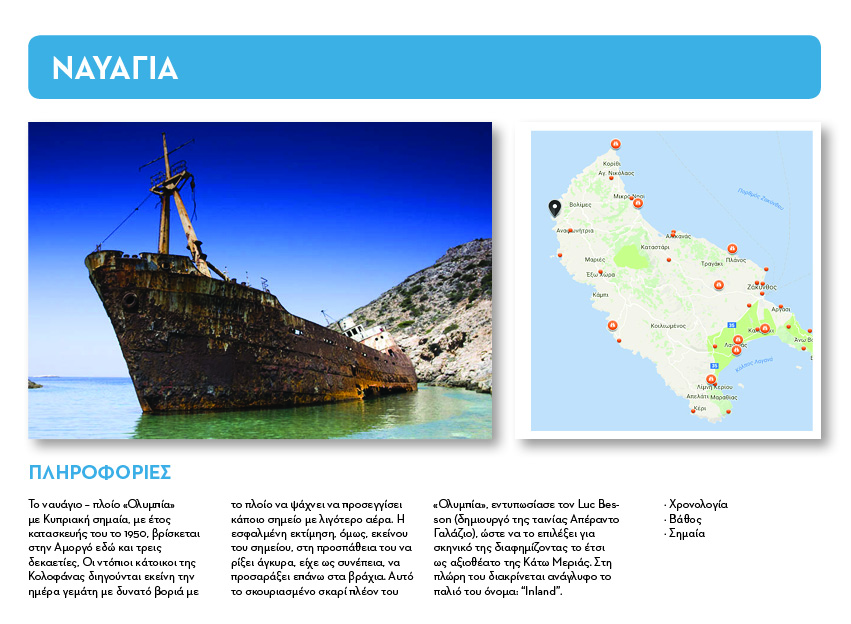 ΝΑΥΑΓΙΑ- ΕΠΙΚΙΝΔΥΝΑ/ ΕΠΙΒΛΑΒΗ- 
ΧΑΡΑΚΤΗΡΙΣΜΕΝΑ ΩΣ ΠΟΛΙΤΙΣΜΙΚΑ ΑΓΑΘΑ
Παρουσίαση πίνακα κάλυψης ναυαγίων (μέσω web εφαρμογής)
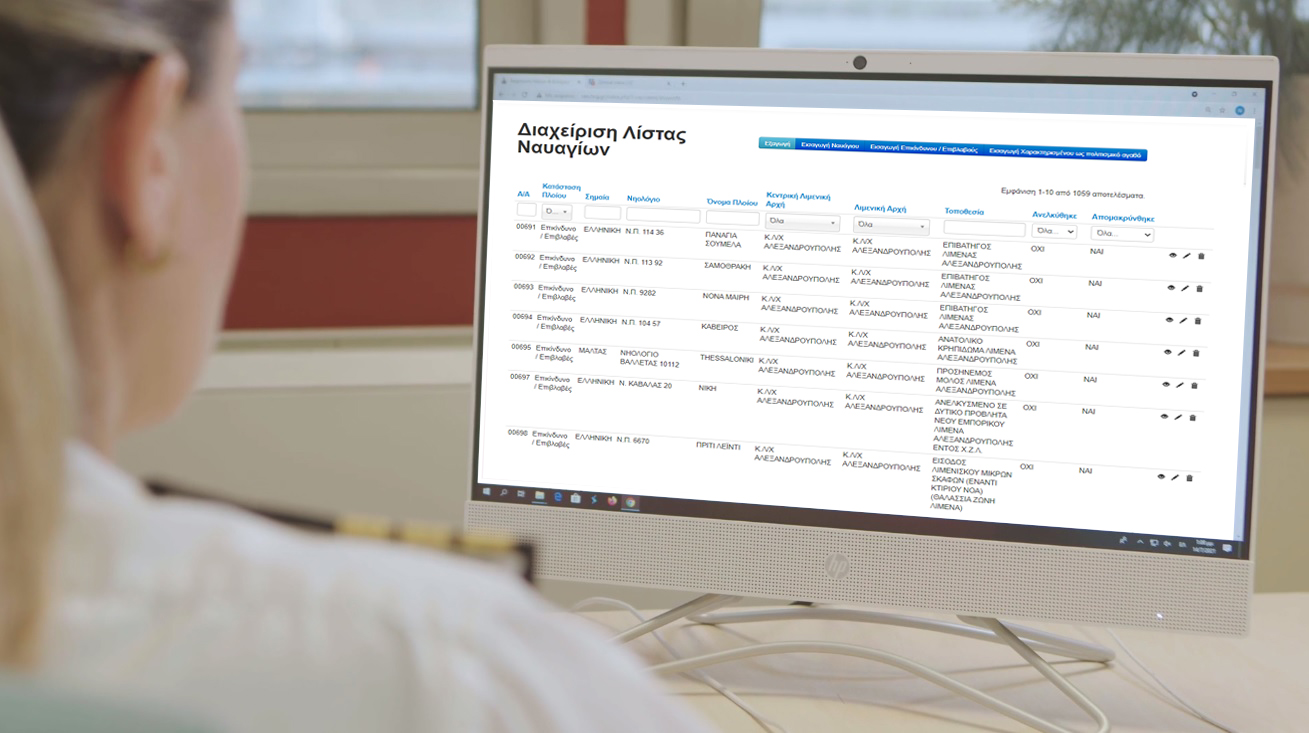 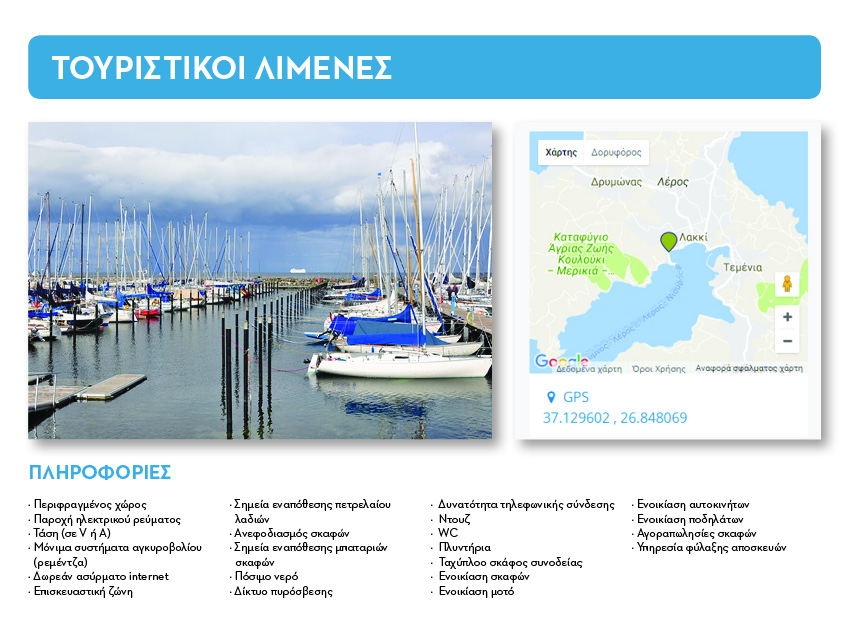 TOYΡΙΣΤΙΚΟΙ ΛΙΜΕΝΕΣ
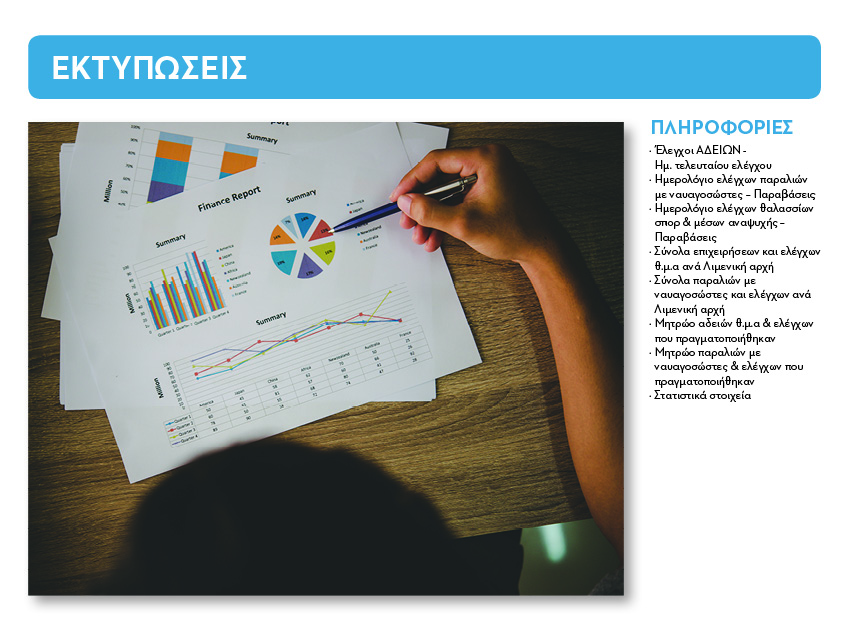 ΕΚΤΥΠΩΣΕΙΣ-ΣΤΑΤΙΣΤΙΚΑ
ΕΛΕΓΧΟΙ - ΕΠΙΘΕΩΡΗΣΕΙΣ
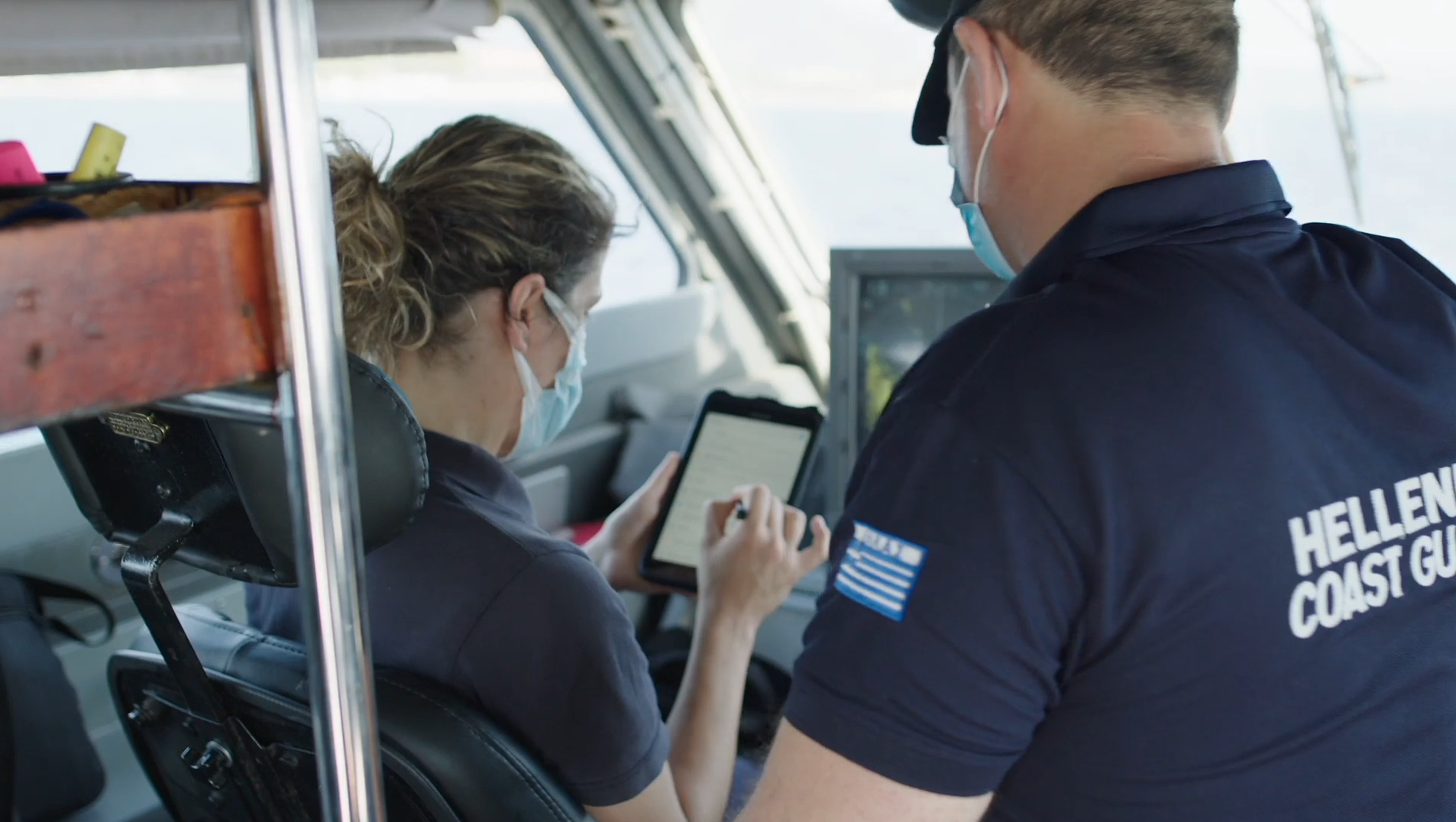 ΠΛΗΡΟΦΟΡΙΕΣ
· Ημερομηνία Ελέγχου
· Τύπος Ελέγχου
· Παράβαση
· Αρχεία ελέγχου
· Παρατηρήσεις
Παρουσίαση Tablet - Αρχική οθόνη επιλογών (μέσωTablet)
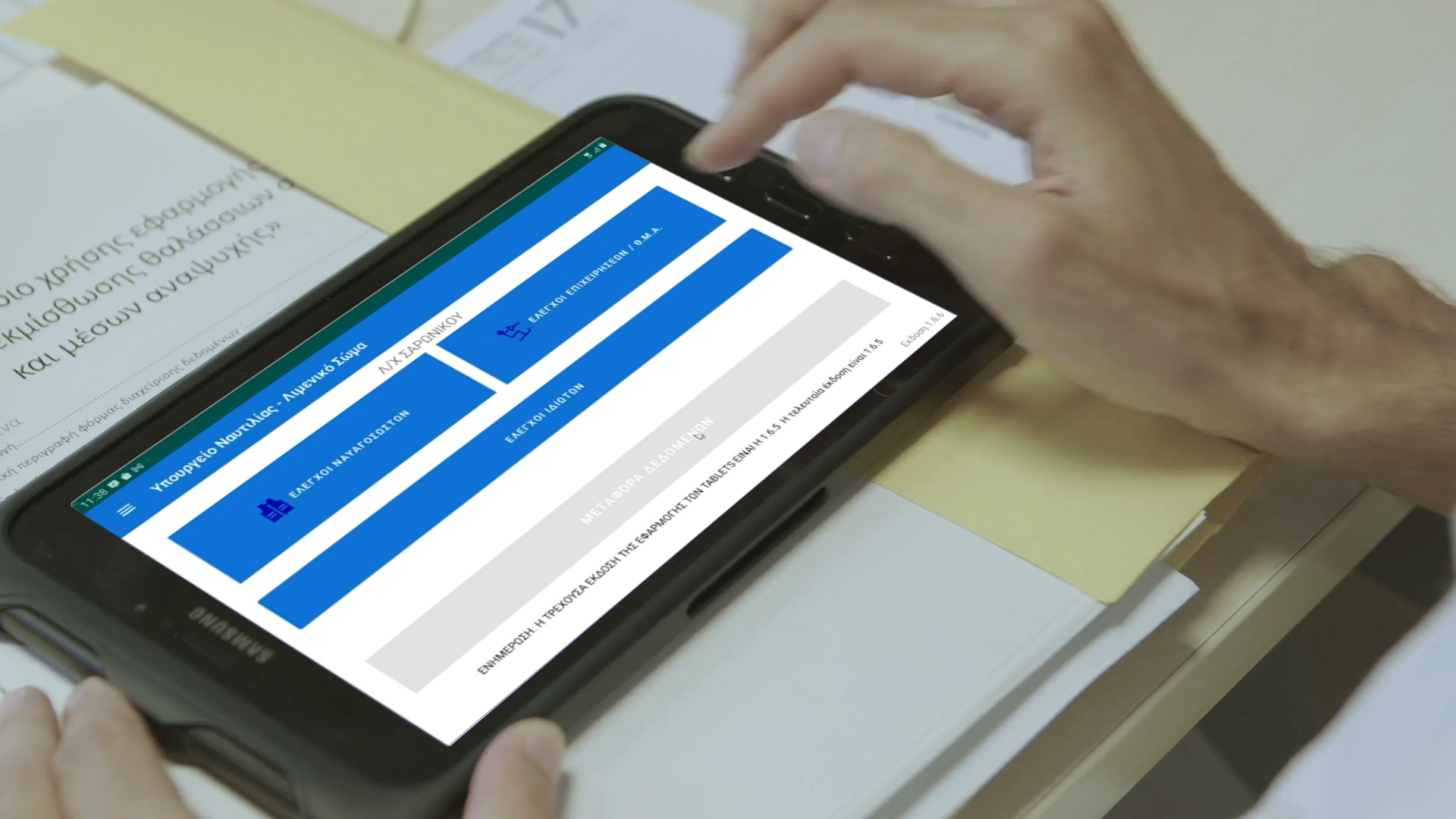 Παρουσίαση Tablet - Έλεγχος μιας παραλίας (μέσω tablet)
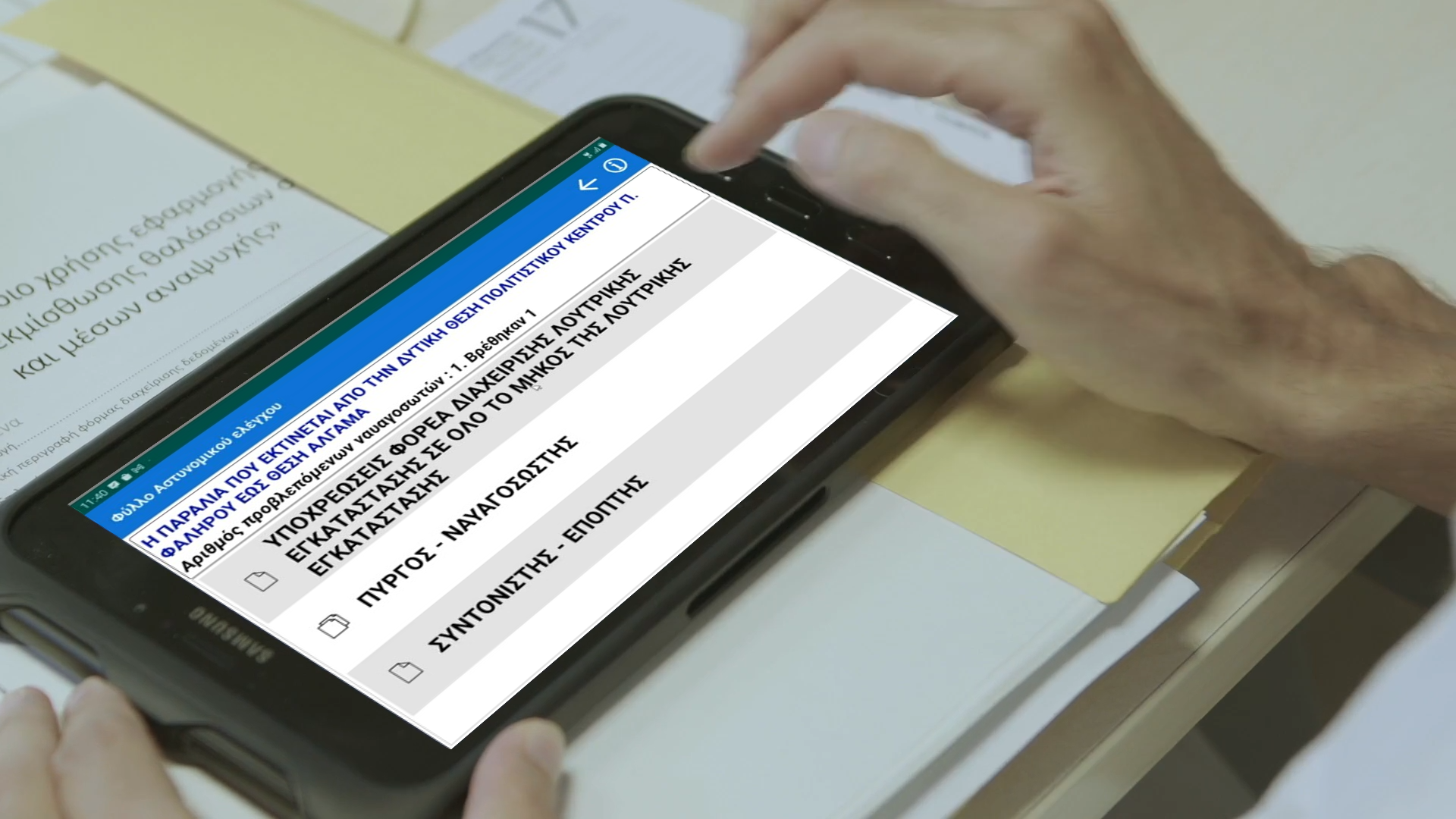 Απεικόνιση ελέγχων Tablet στην Web εφαρμογή
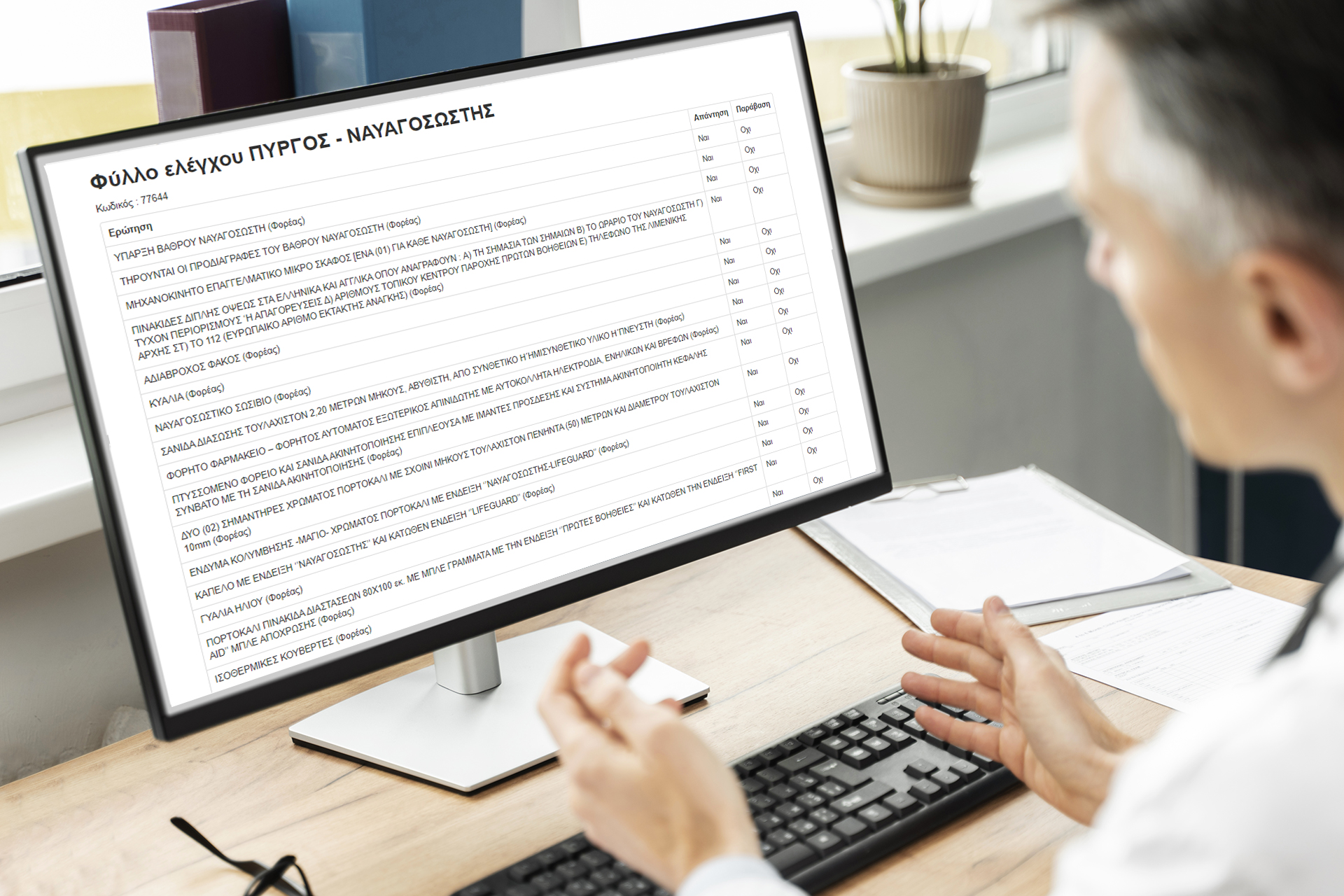 Απεικόνιση ελέγχων Tablet στην Web εφαρμογή
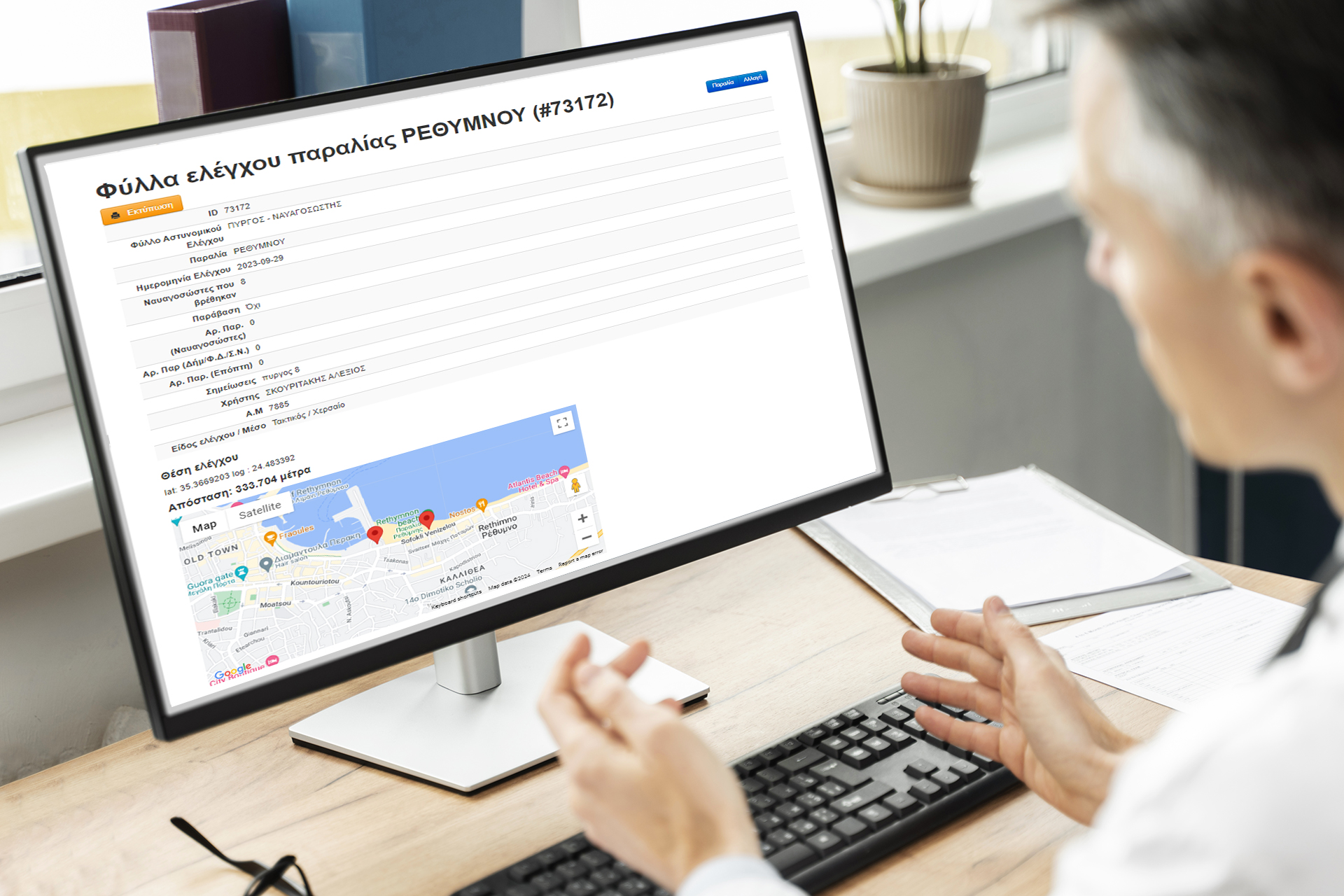 Απεικόνιση ελέγχων Tablet στην Web εφαρμογή
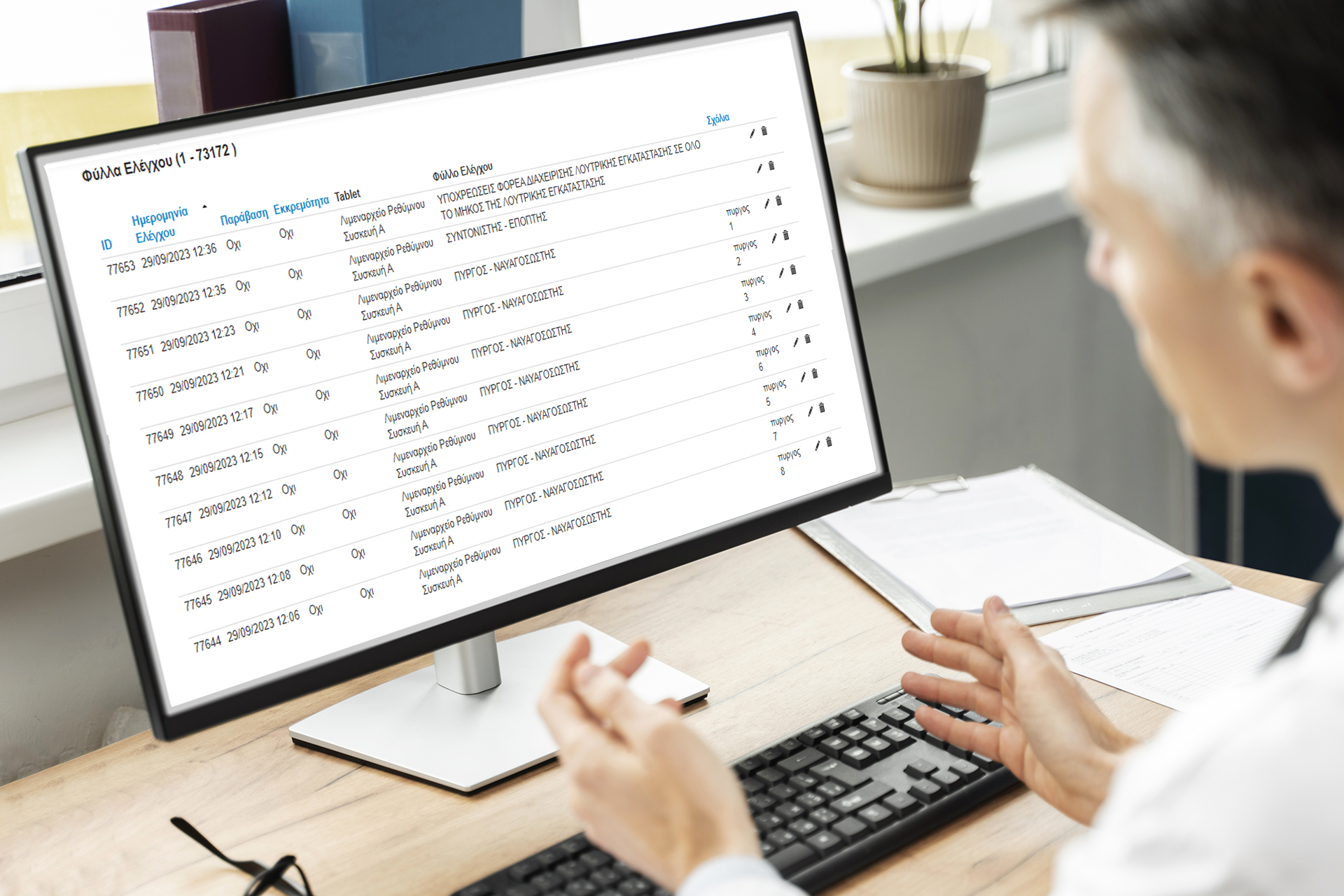 Έλεγχος επιχείρησης εκμίσθωσης ΘΜΑ (μέσω tablet)
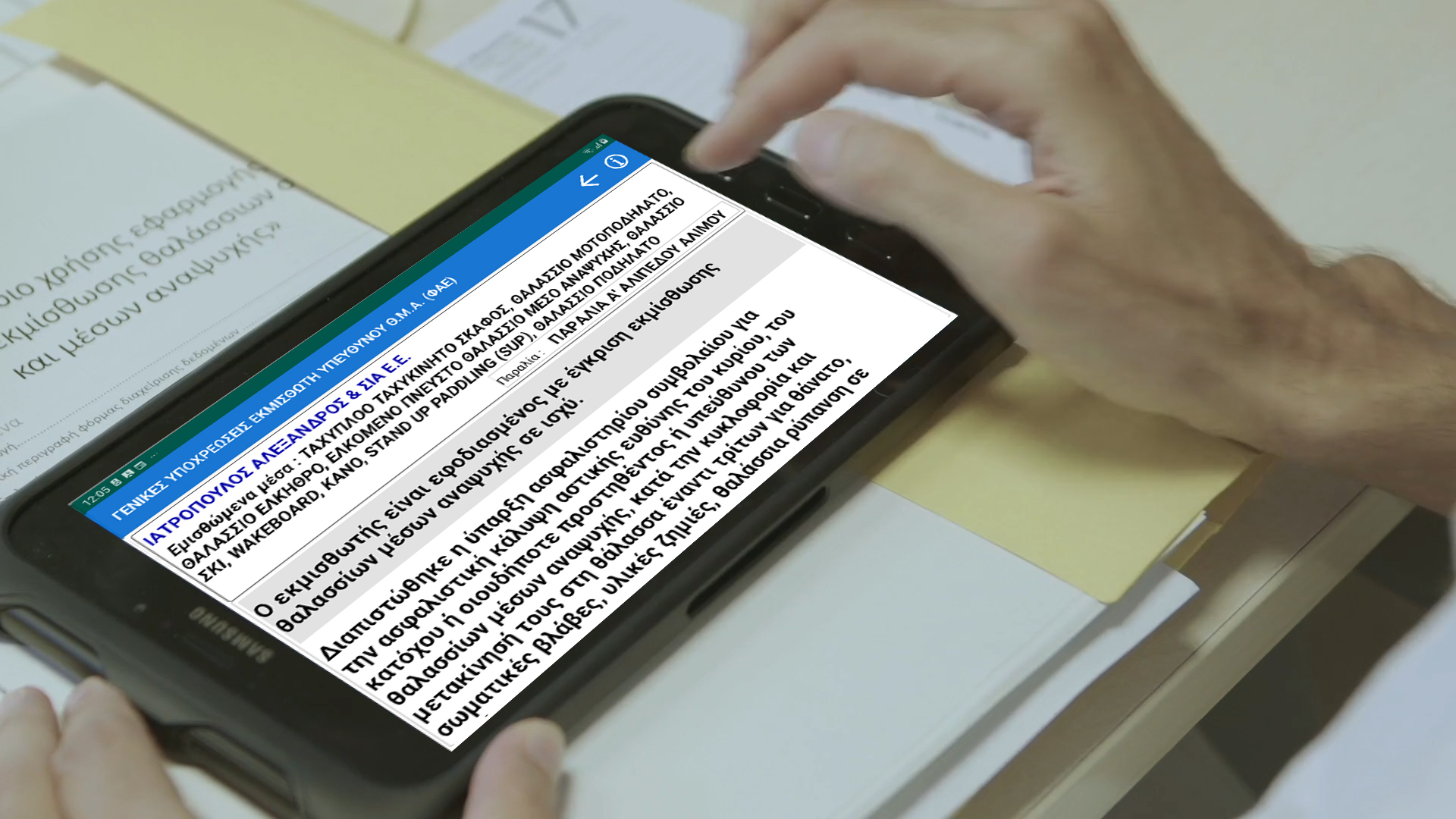 εικόνα tablet για έλεγχο επιχείρησης που να δείχνει ότι βλέπεις μια εποπιτκή εικόνα της επιχείρησης που διενεργείται ο έλεγχος
Παρουσίαση πίνακα ΘΜΑ (μέσω web εφαρμογής)
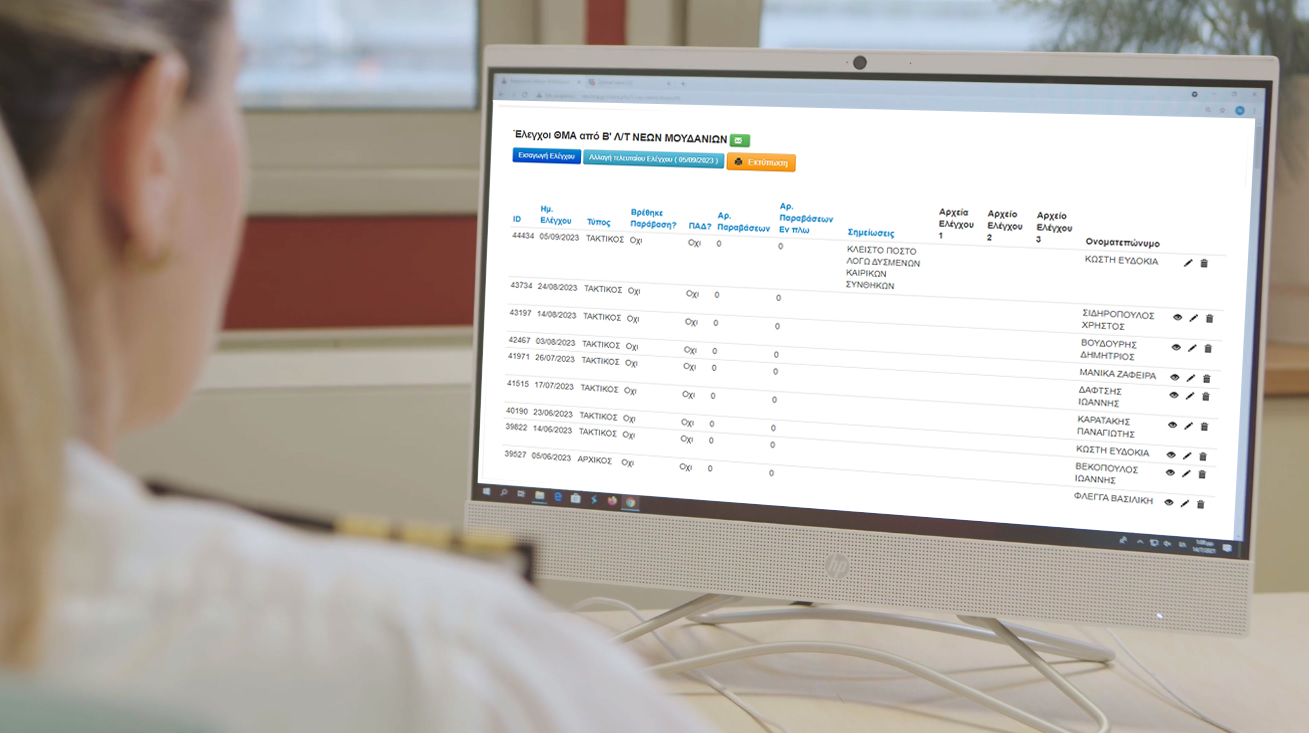 Έλεγχος χειριστή ιδιωτικού σκάφους αναψυχής (μέσω tablet)
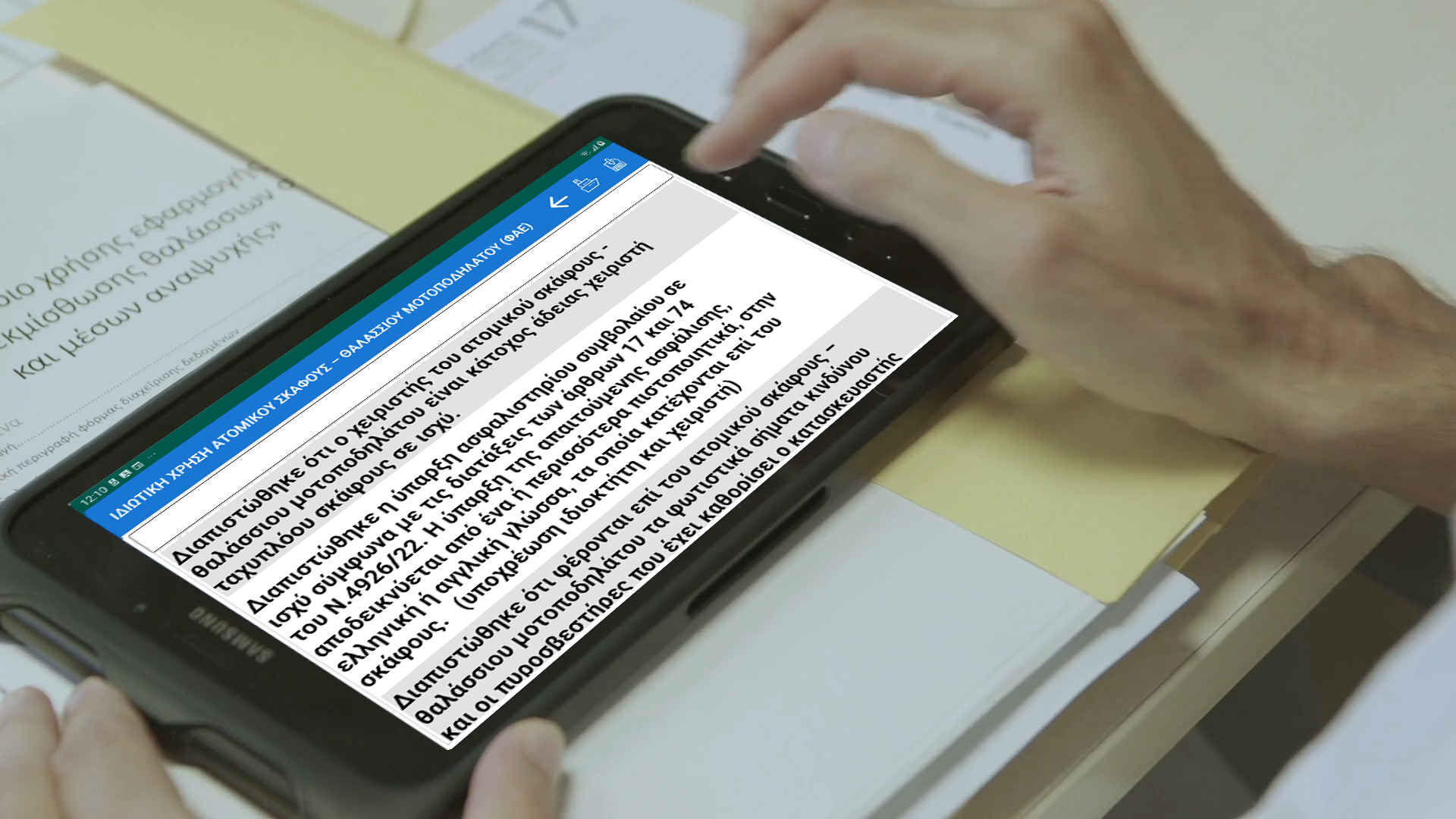 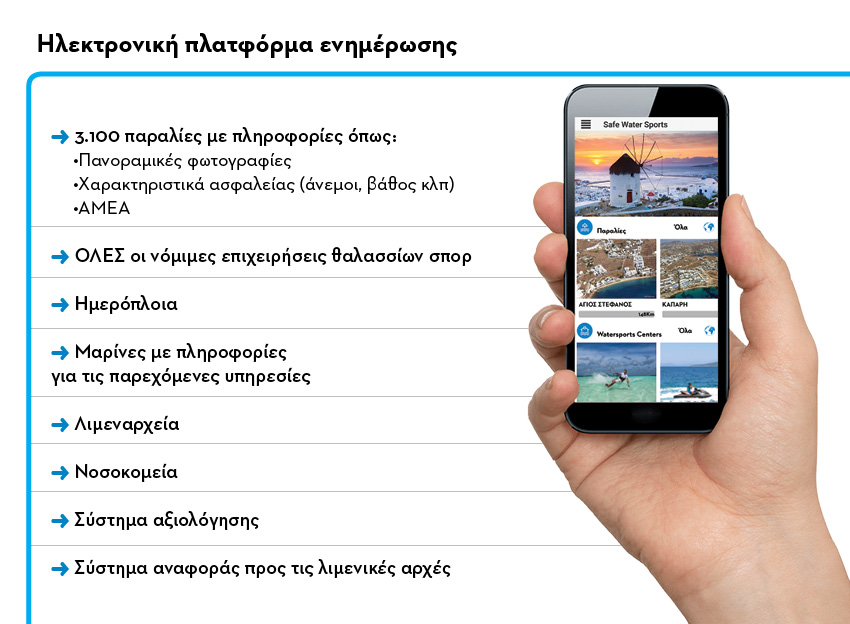 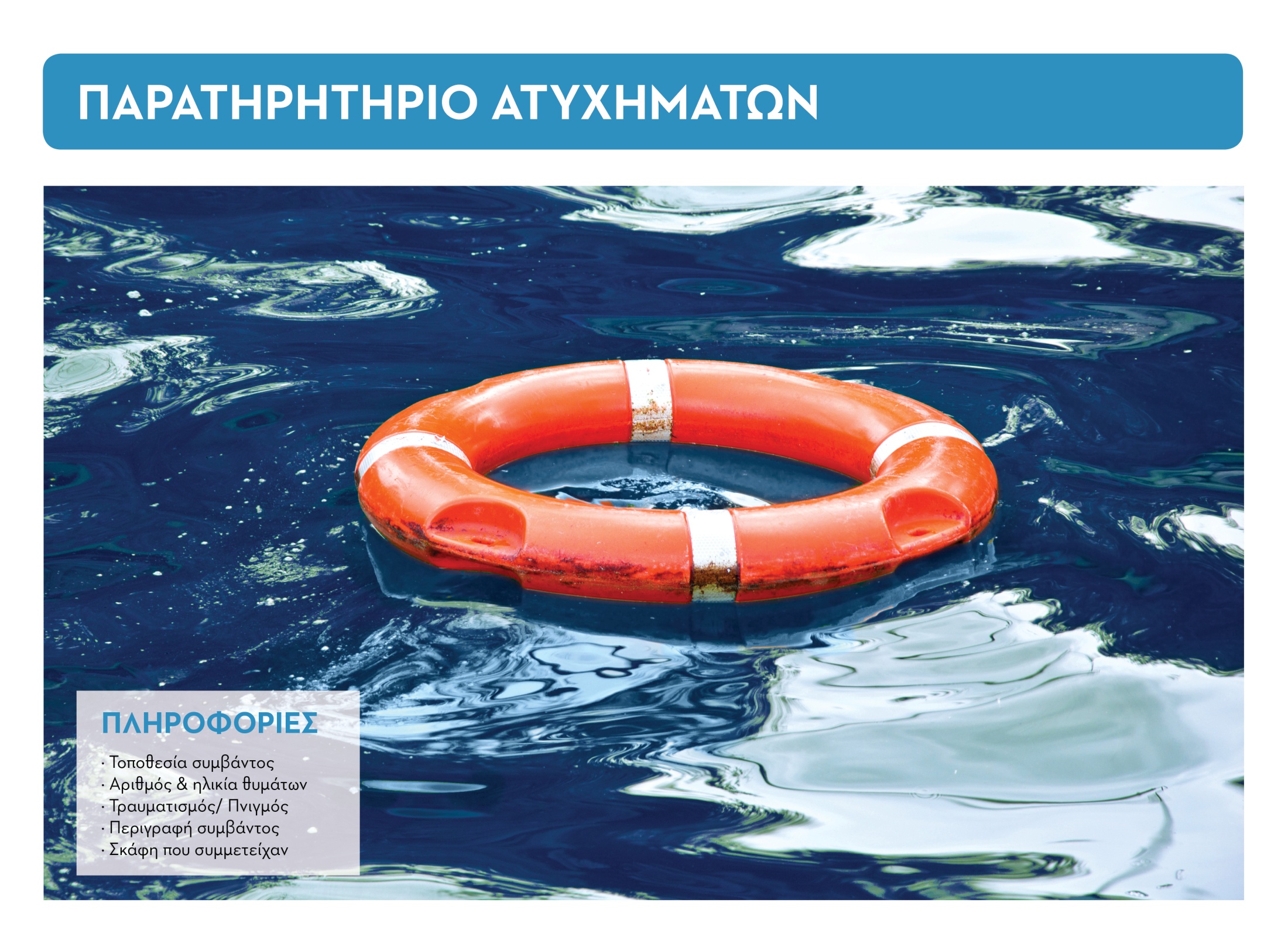 ΠΑΡΑΤΗΡΗΤΗΡΙΟ ΑΤΥΧΗΜΑΤΩΝ
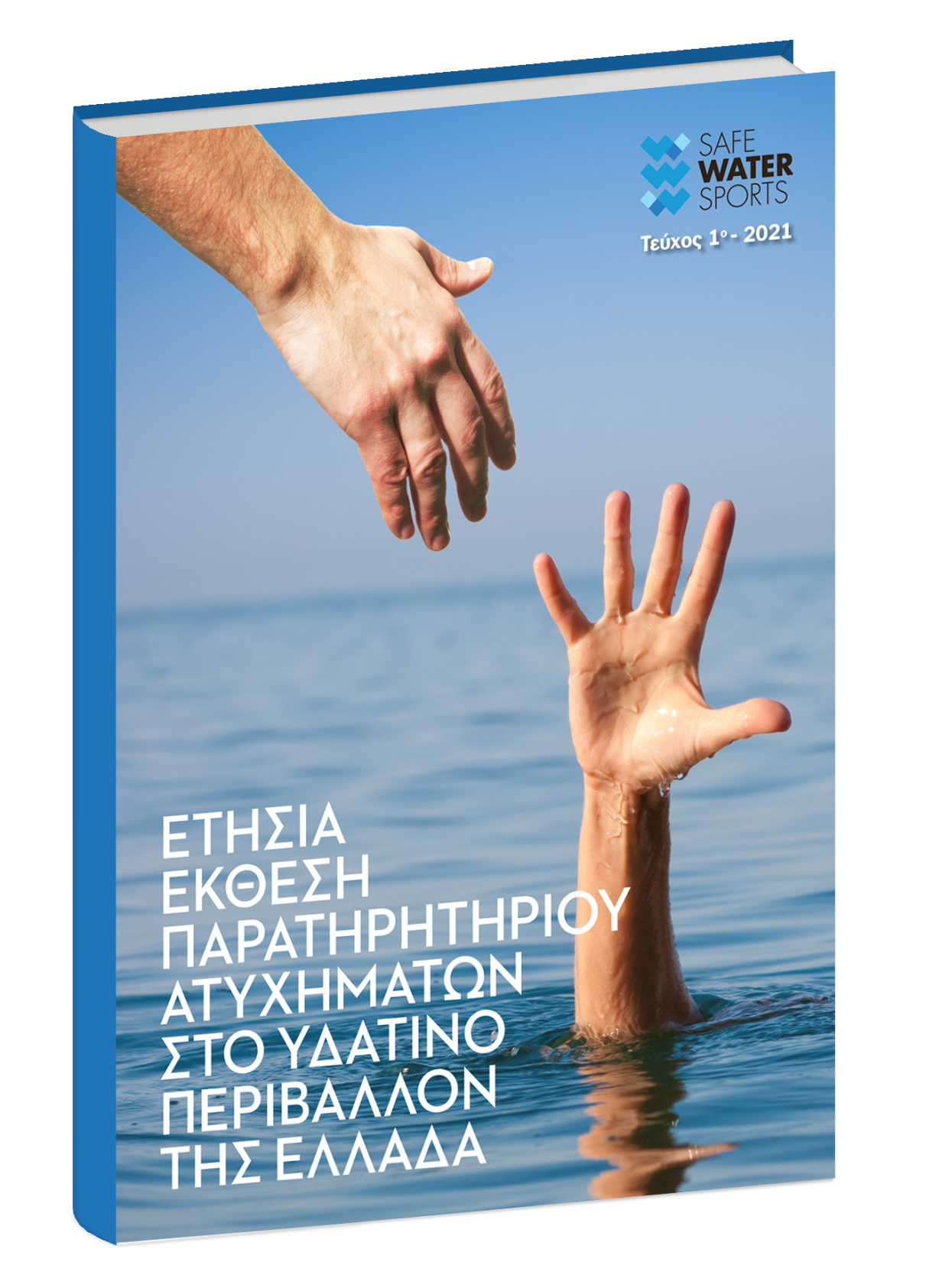 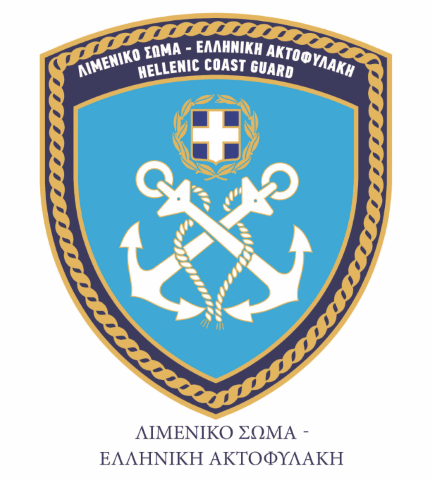 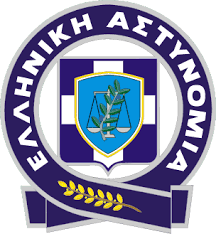 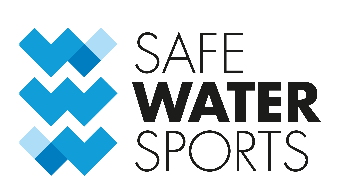 Παρατηρητήριο Ατυχημάτων
2017-2023
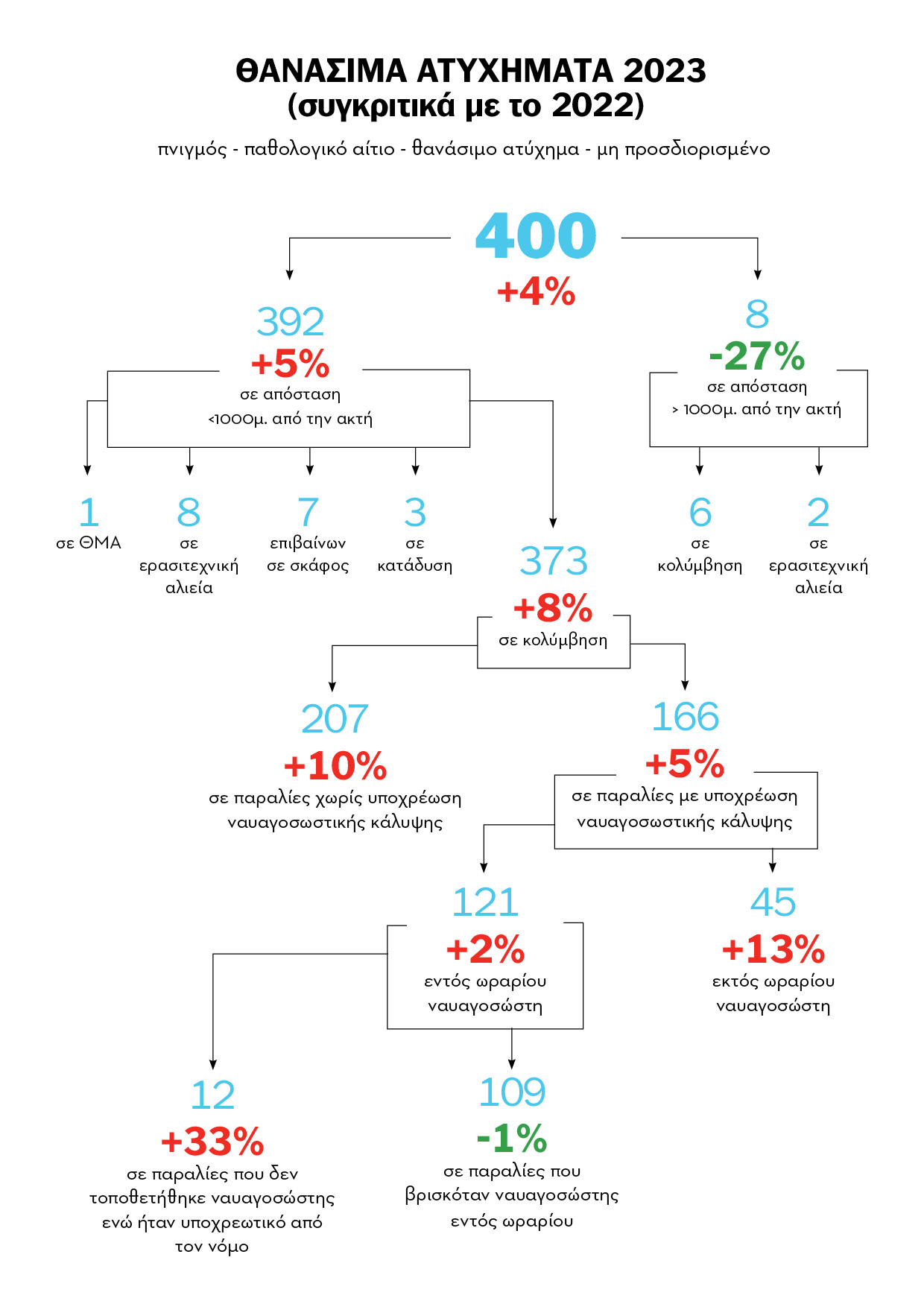 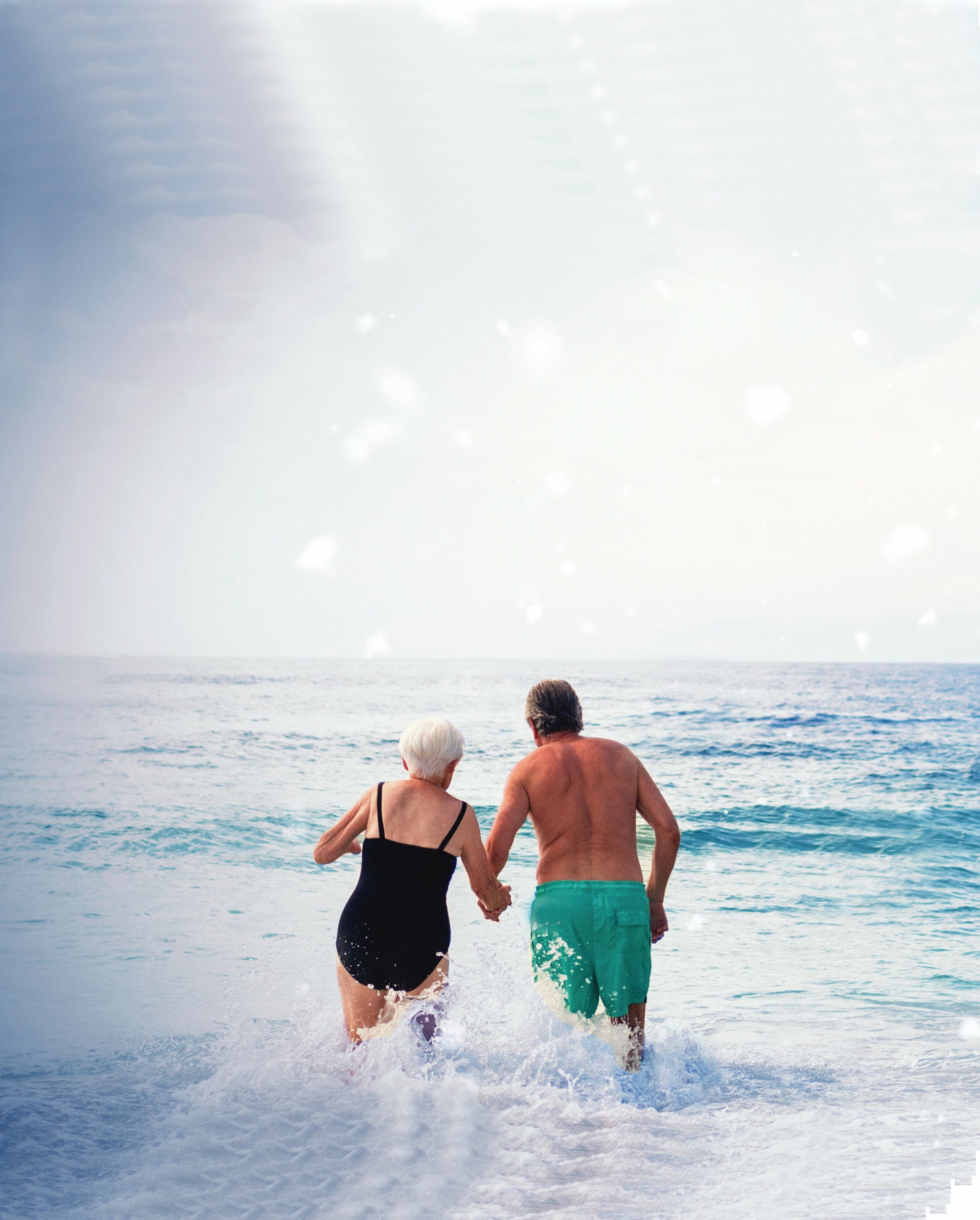 7 στους 10 
χάνουν την ζωή τους από πνιγμό 

79% είναι άνθρωποι 
άνω των 60 χρονών

Ενημερωτική εκστρατεία 
για την 3η ηλικία

68% των θανάσιμων ατυχημάτων αφορούν Έλληνες (272)
Ο μεγαλύτερος αριθμός θανάσιμων ατυχημάτων το 2023 έγιναν:
 
Σε επίπεδο Περιφέρειας:

Αττικής                
Κεντρικής Μακεδονίας    
 
Σε επίπεδο Δήμων:

Δήμος Θερμαϊκού (Κεντρικής Μακεδονίας) 
Δήμος Θάσου  (Ανατολικής Μακεδονίας & Θράκης)                           
 
Οι παραλίες με τον μεγαλύτερο αριθμό θανάσιμων ατυχημάτων το 2023
69
56
15
14
ΔΙΟΥ –ΟΛΥΜΠΟΥ,  
ΑΚΤΗ Ν. ΠΟΡΩΝ  
4
ΚΑΤΕΡΙΝΗΣ ΑΚΤΗ ΠΑΡΑΛΙΑΣ ΝΕΟ  
4
ΘΕΡΜΑΪΚΟΥ
ΠΕΡΑΙΑΣ
4
Προβολή ατυχημάτων ανά μήνα (μέσω web εφαρμογής)
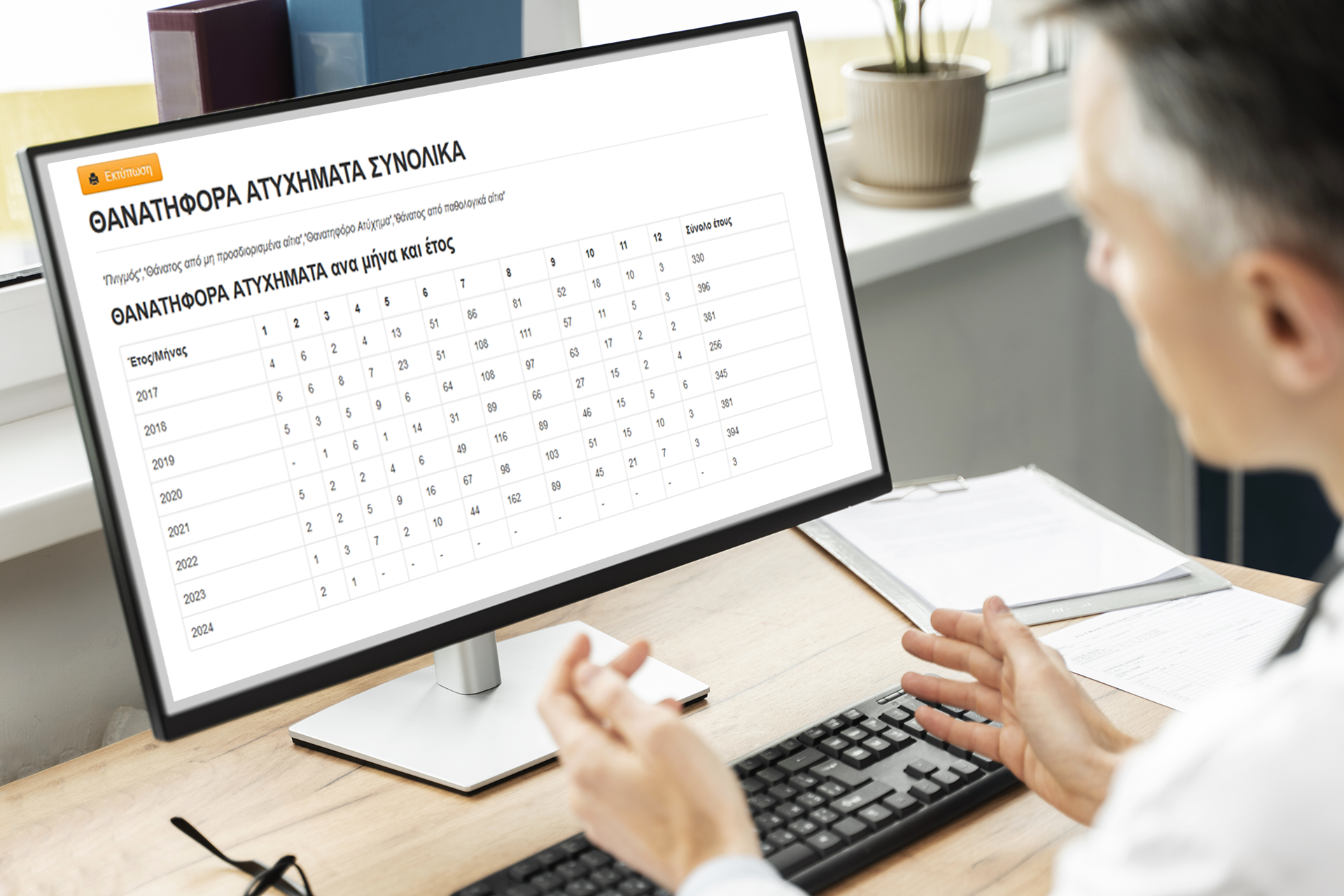 Πληροφορίες που καταγράφονται σε ένα ατύχημα (μέσω web εφαρμογής)
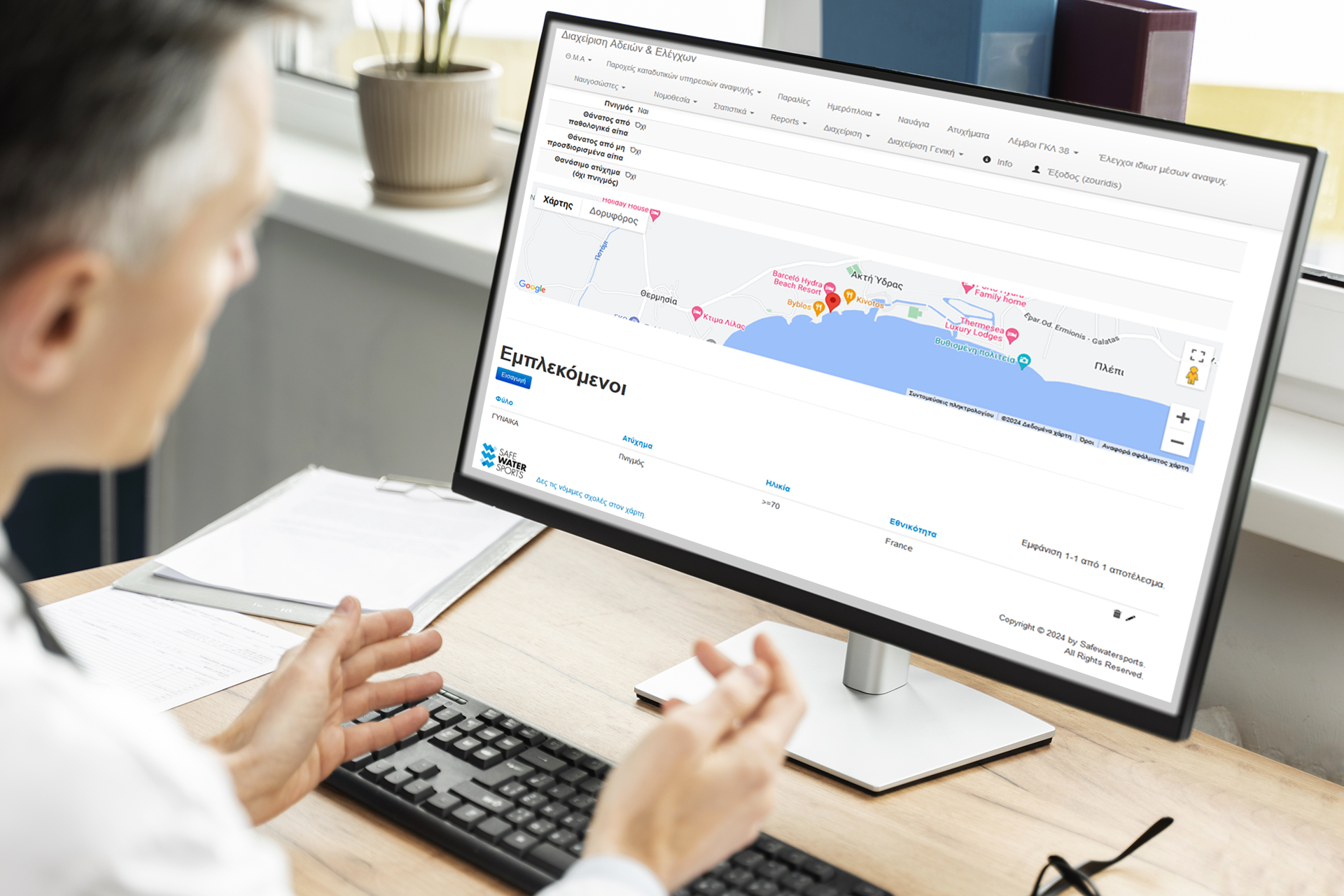 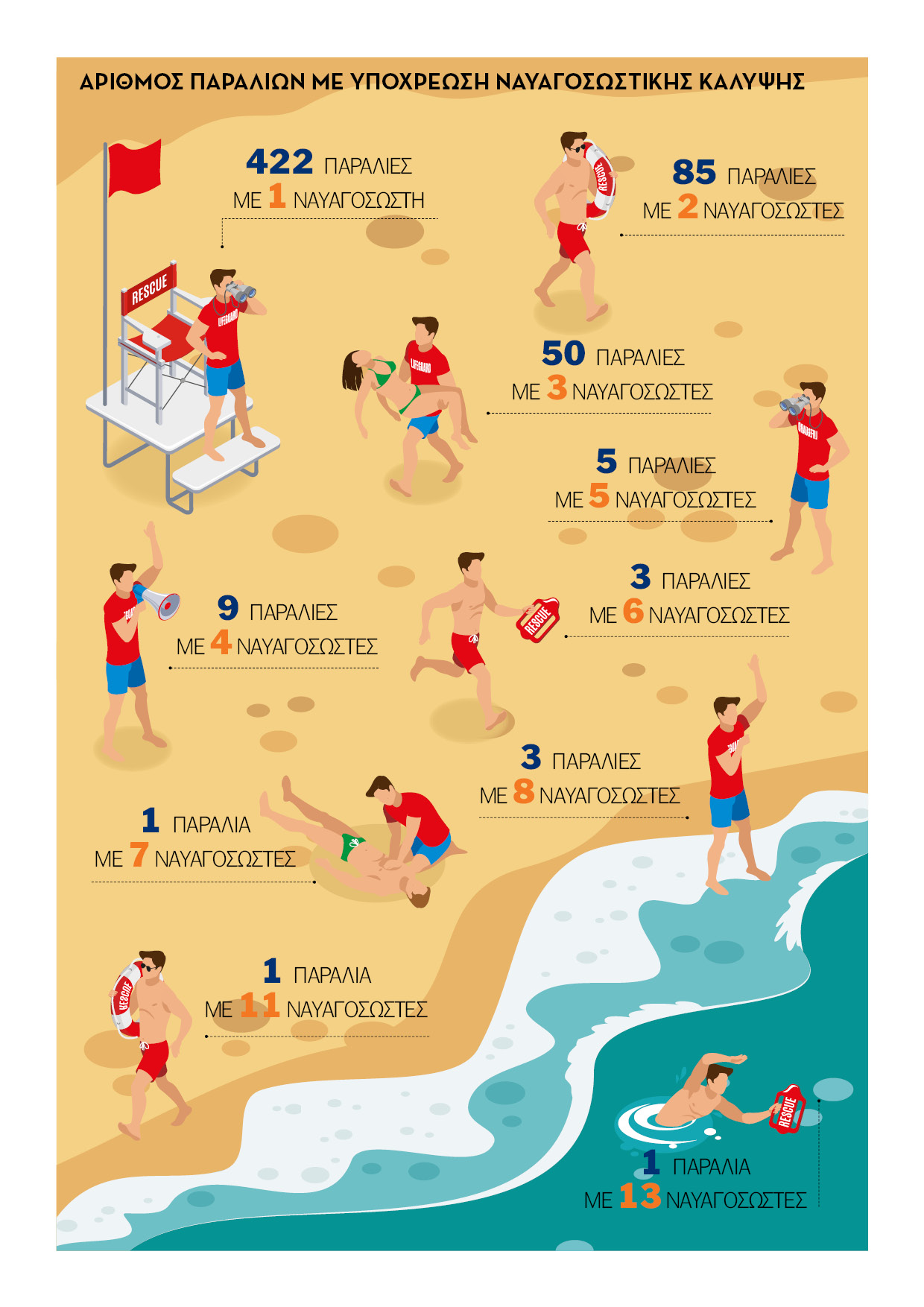 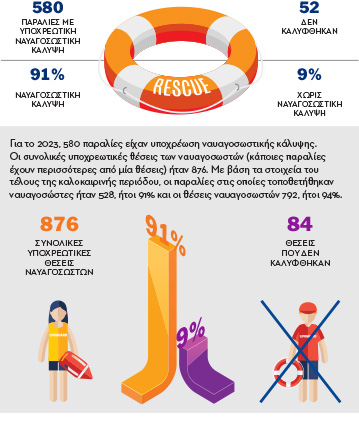 Το 88% των θανάτων έλαβαν χώρα σε 354 παραλίες του Εθνικού Μητρώου Παραλιών

184 μη φυλασσόμενες 52%
46 φυλασσόμενες αλλά εκτός του ωραρίου 13%
12 φυλασσόμενες, εντός ωραρίου (δεν τοποθετήθηκε) 3%
110 φυλασσόμενες, εντός ωραρίου τοποθετήθηκε) 31%
2 φυλασσόμενες με τοποθέτηση ναυαγοσώση αλλα άγνωστη ώρα 1%

Το 75% των θανάτων λαμβάνουν χώρα σε παραλίες «μη φυλασσόμενες» από ναυαγοσώστη

Αύξηση θέσεων ναυαγοσωστών (νέο ΠΔ 71/2020)
Μνημόνιο συνεργασίας ΚΕΔΕ – ΕΣΝΕ – SAFE WATER SPORTS
Πρότυπη κοστολόγηση – Διακήρυξη-Χρηματοδότηση Δήμων
To 2023 είχαμε 12 ΔΗΜΟΙ ΜΕ ΕΠΕΚΤΑΣΗ ΩΡΑΡΙΟΥ ΝΑΥΑΓΟΣΩΣΤΙΚΗΣ ΚΑΛΥΨΗΣ ΣΕ 40 ΠΑΡΑΛΙΕΣ
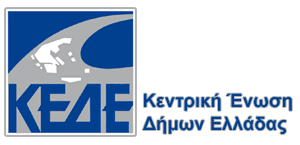 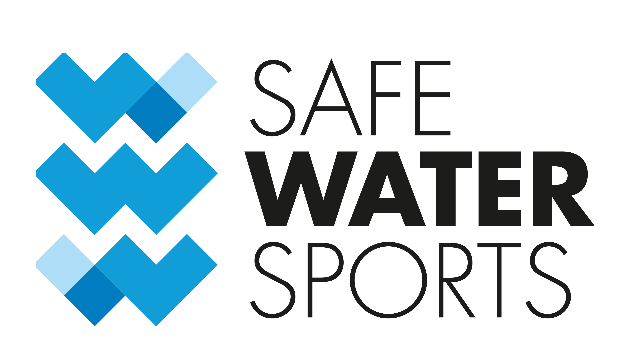 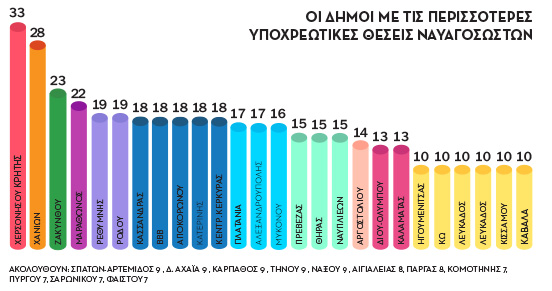 To 2024 έχουμε 867 θέσεις ναυαγοσωστών σε 130 Δήμους , συνολική προσυπολογιζόμενη δαπάνη 29 εκ. και επιδότηση δήμων από κεντρική κυβέρνηση 15 εκ.
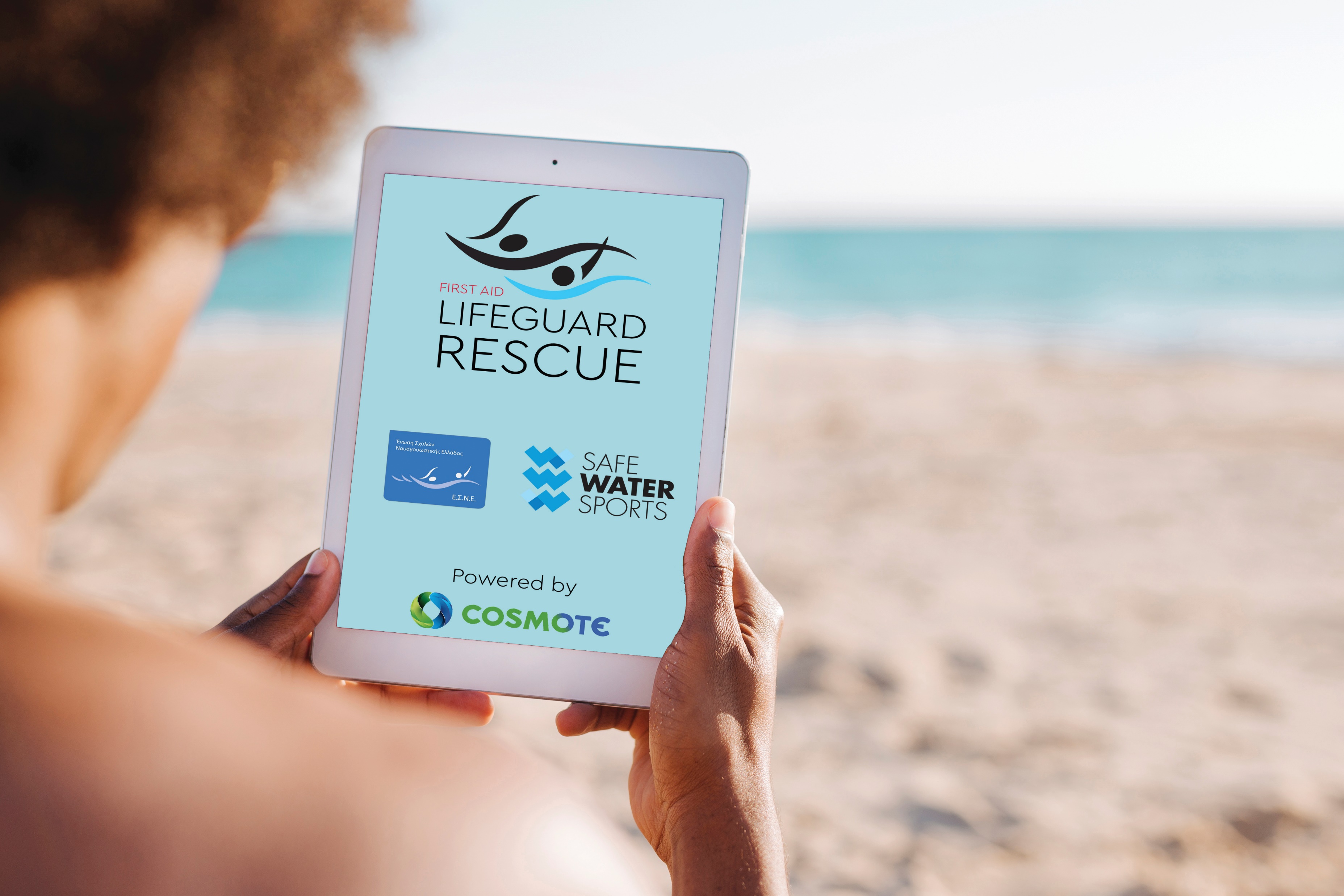 Lifeguard rescue app
Mobile app
Καταγραφή διασώσεων και παροχής πρώτων βοηθειών
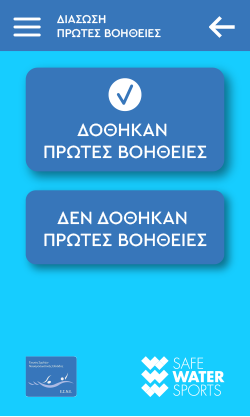 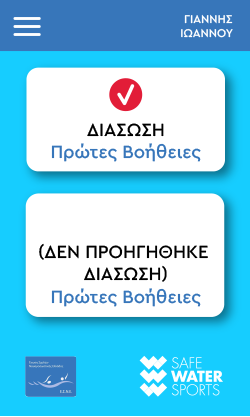 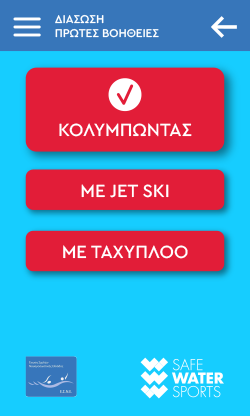 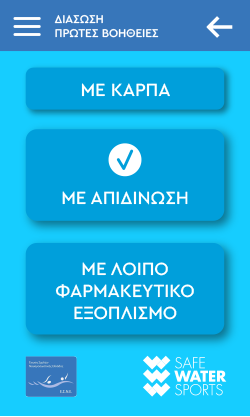 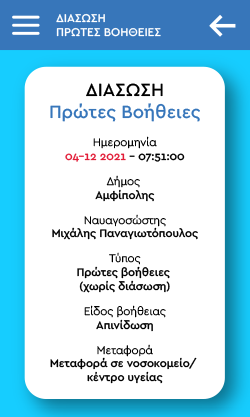 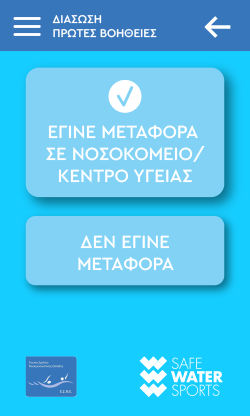 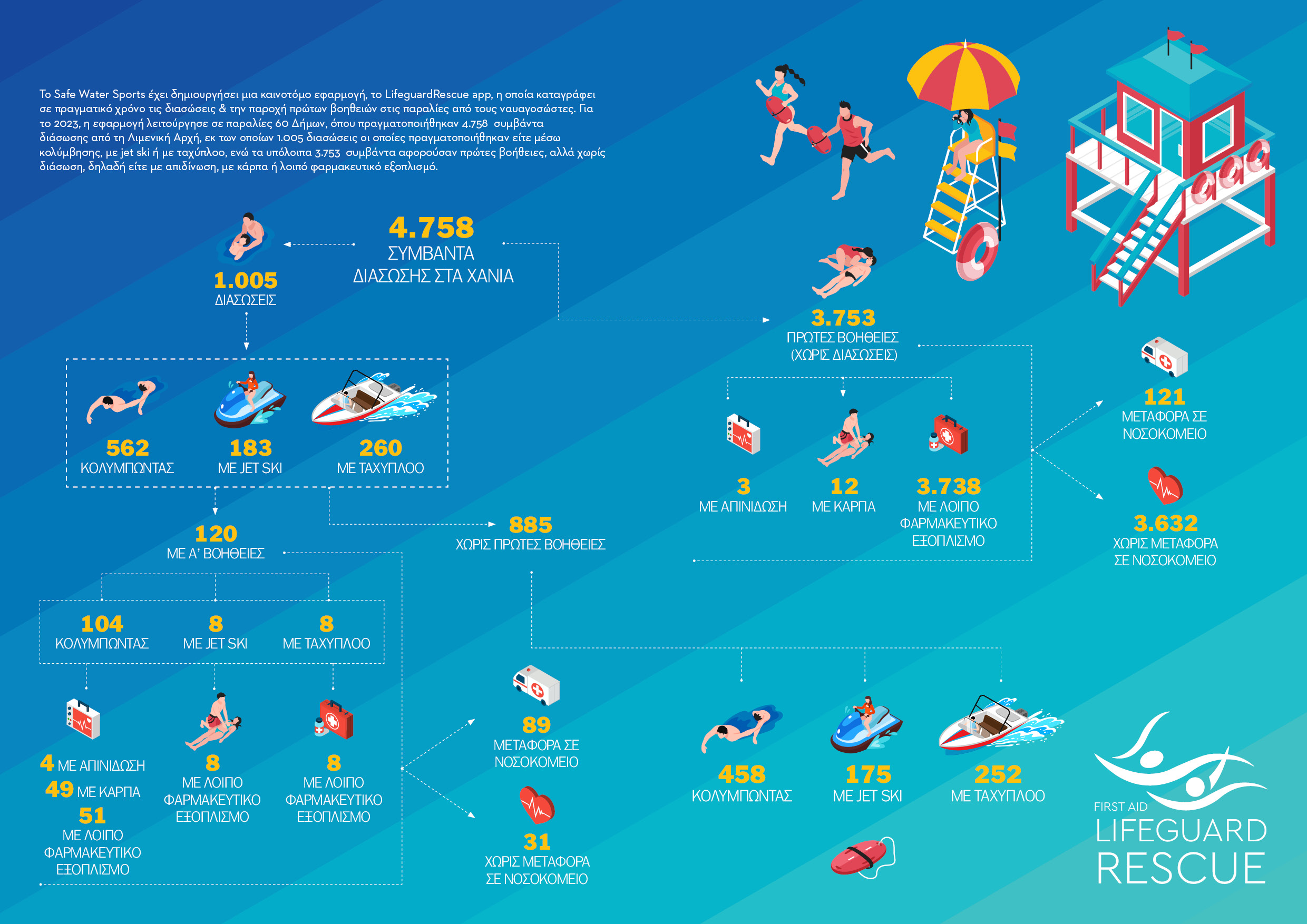 Ανάλυση ατυχημάτων για το έτος 2023
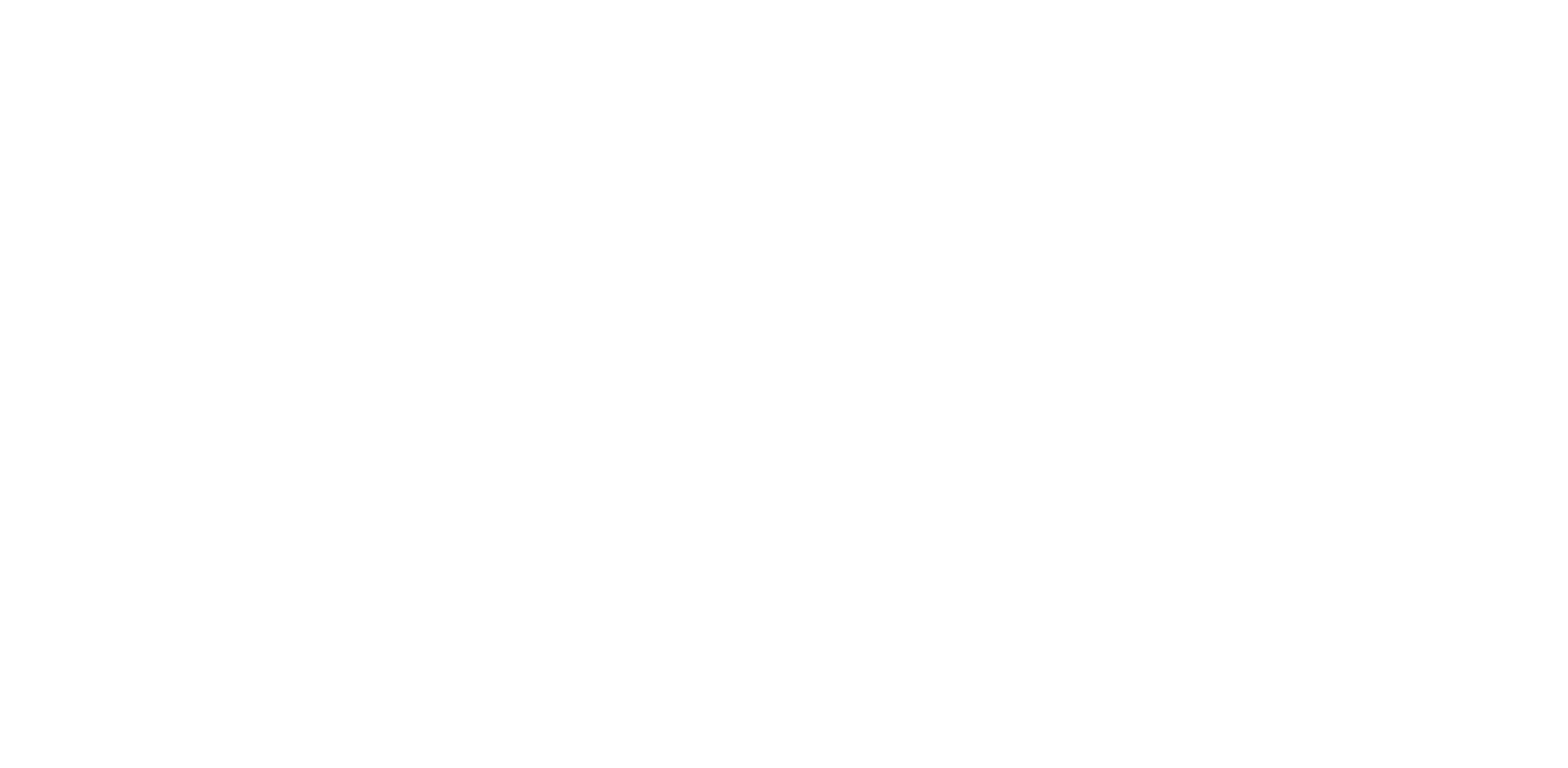 ΟΛΟΚΛΗΡΩΜΕΝΟ
ΠΛΗΡΟΦΟΡΙΑΚΟ ΣΥΣΤΗΜΑ ΛΙΜΕΝΙΚΟΥ